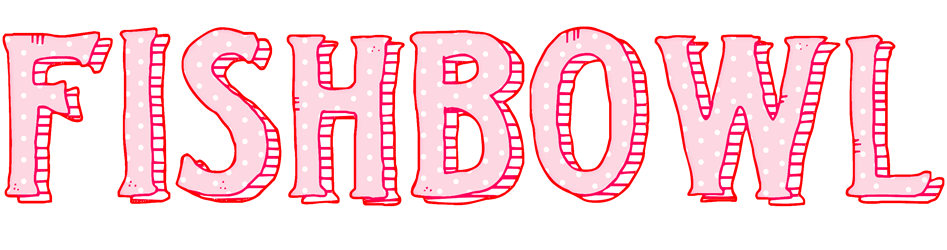 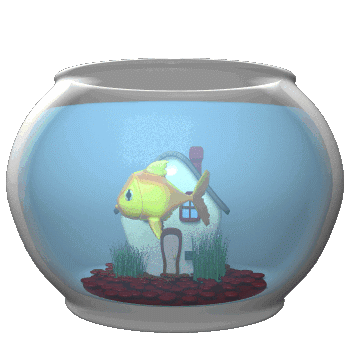 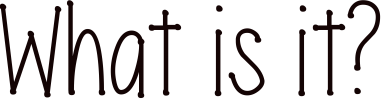 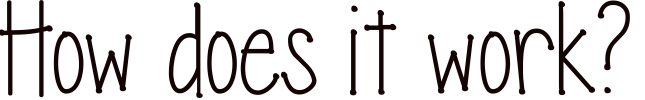 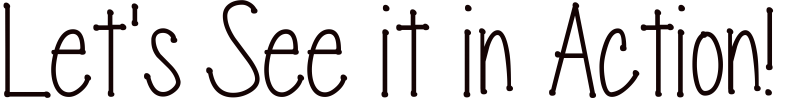 Nadine Gilkison                                                                                                                                                                                                                                    www. SmekensEducation.com
Nadine Gilkison
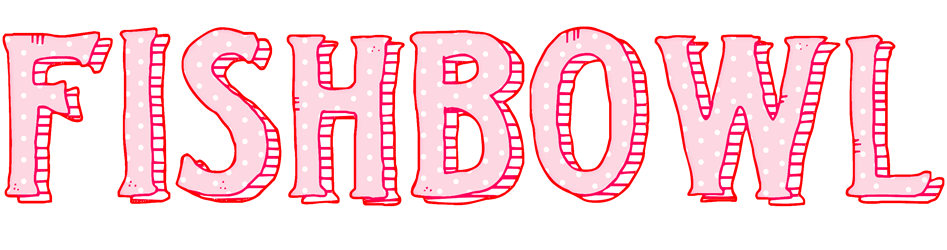 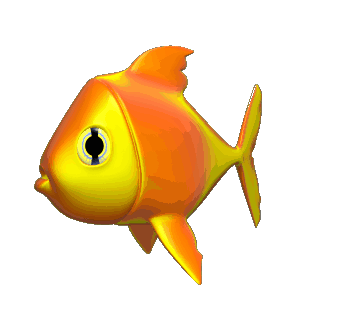 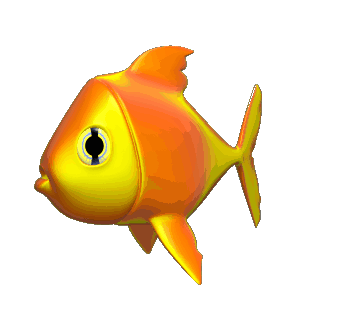 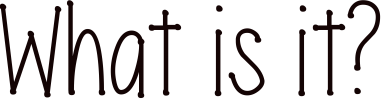 The Fishbowl Technique is a highly-structured format for holding large group discussions with an inner and outer circle of students following specific guidelines.
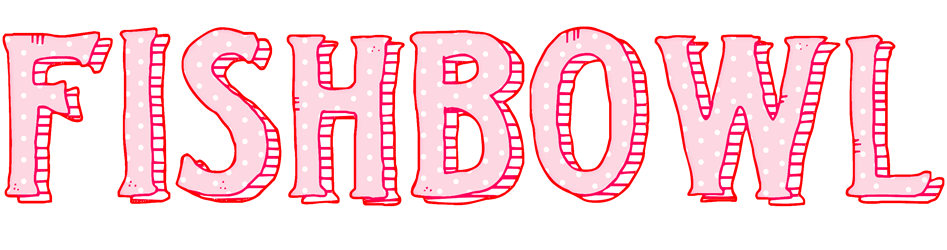 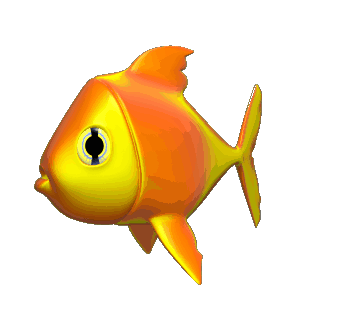 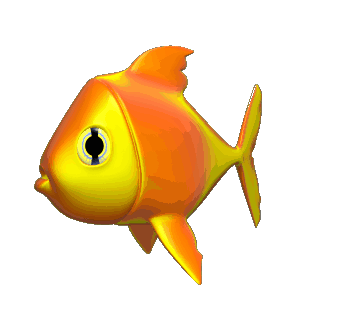 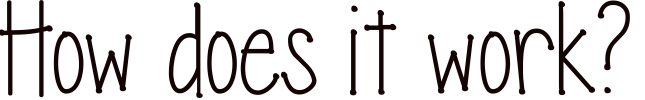 In the inner circle, are the fishbowl participants. Students are actively engaged in a text-based conversation with a copy of the selection in their laps.
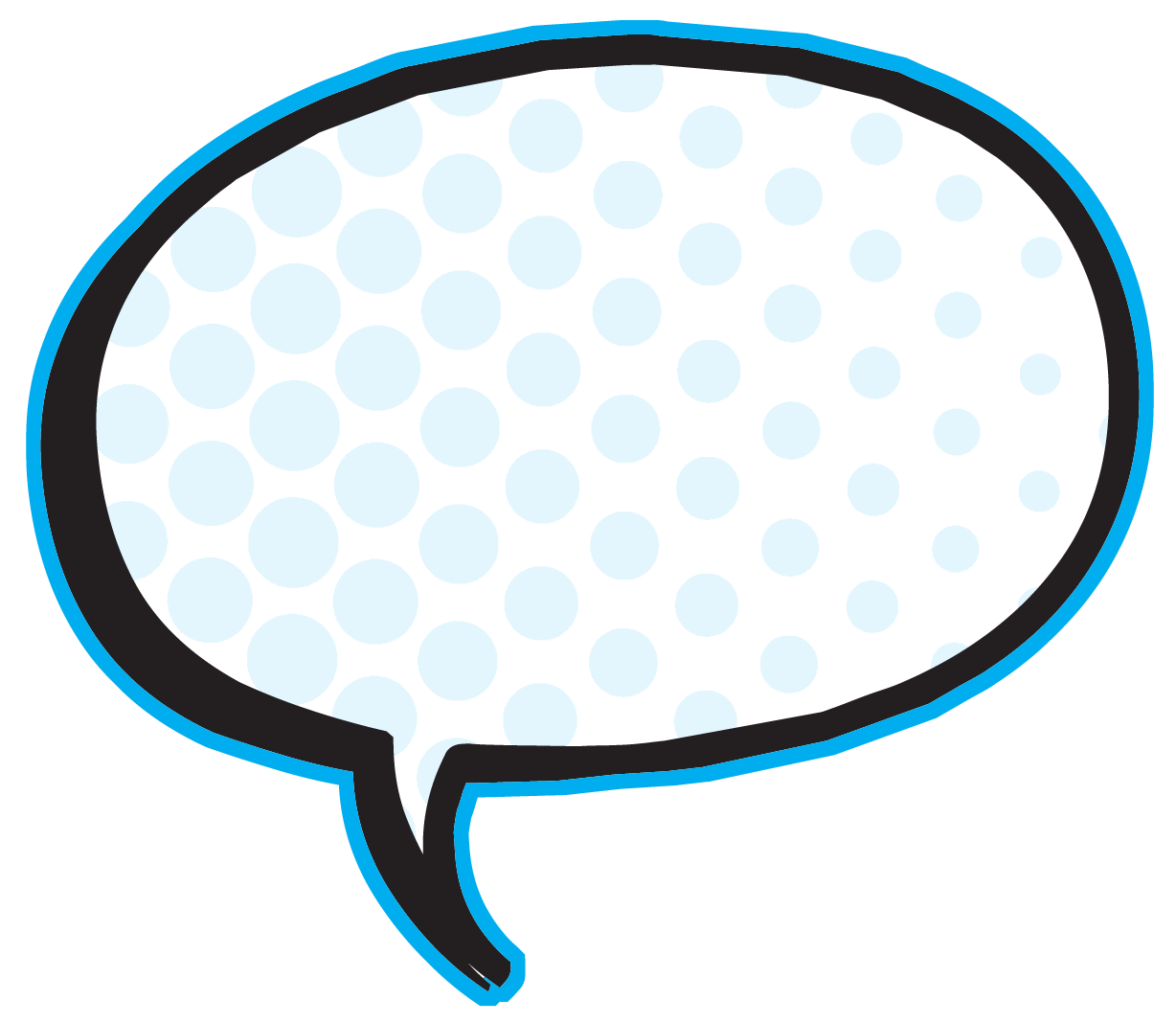 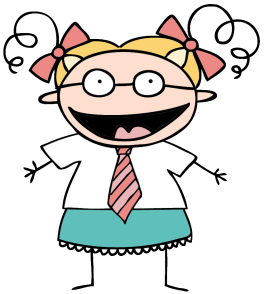 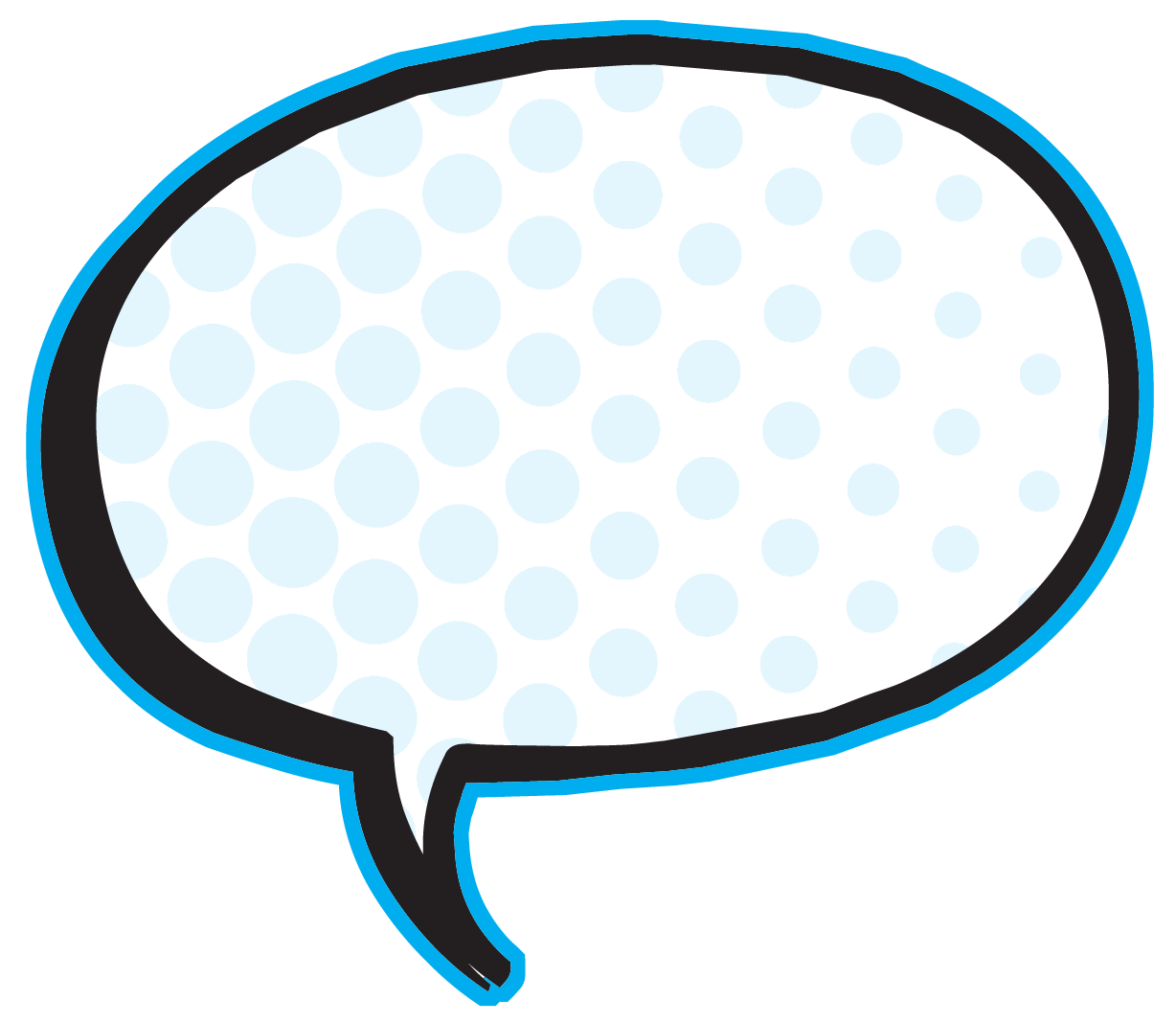 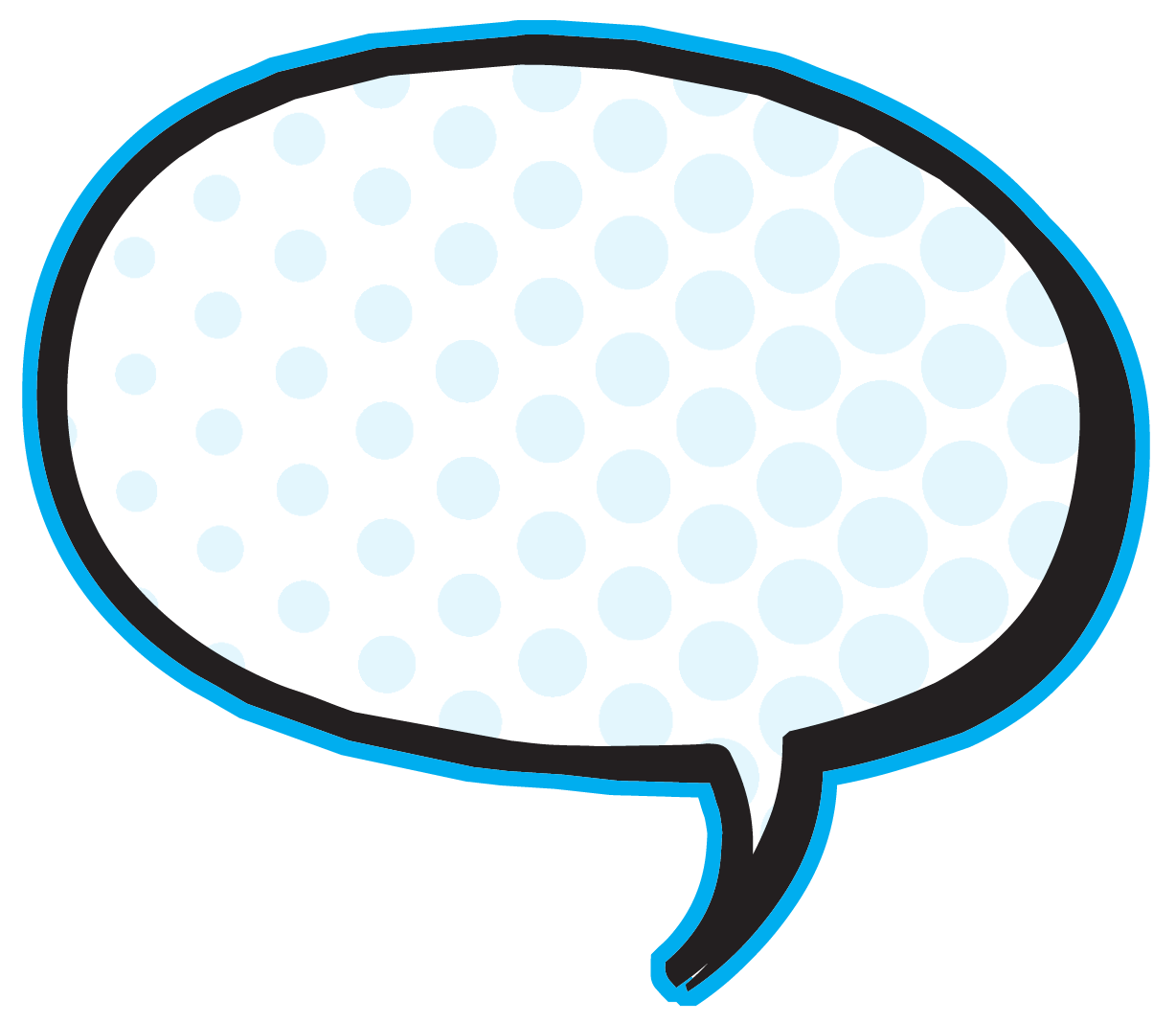 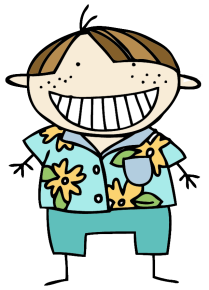 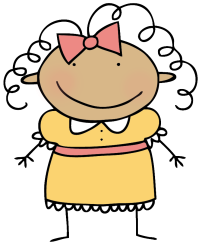 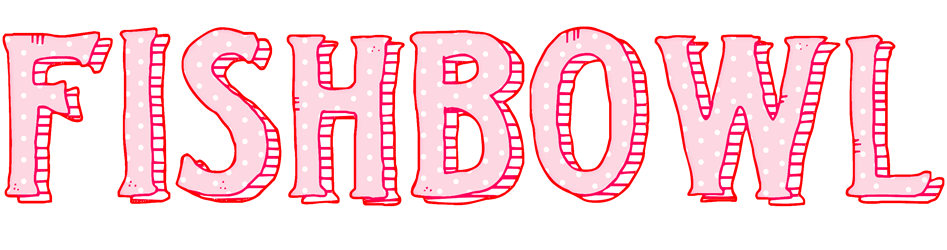 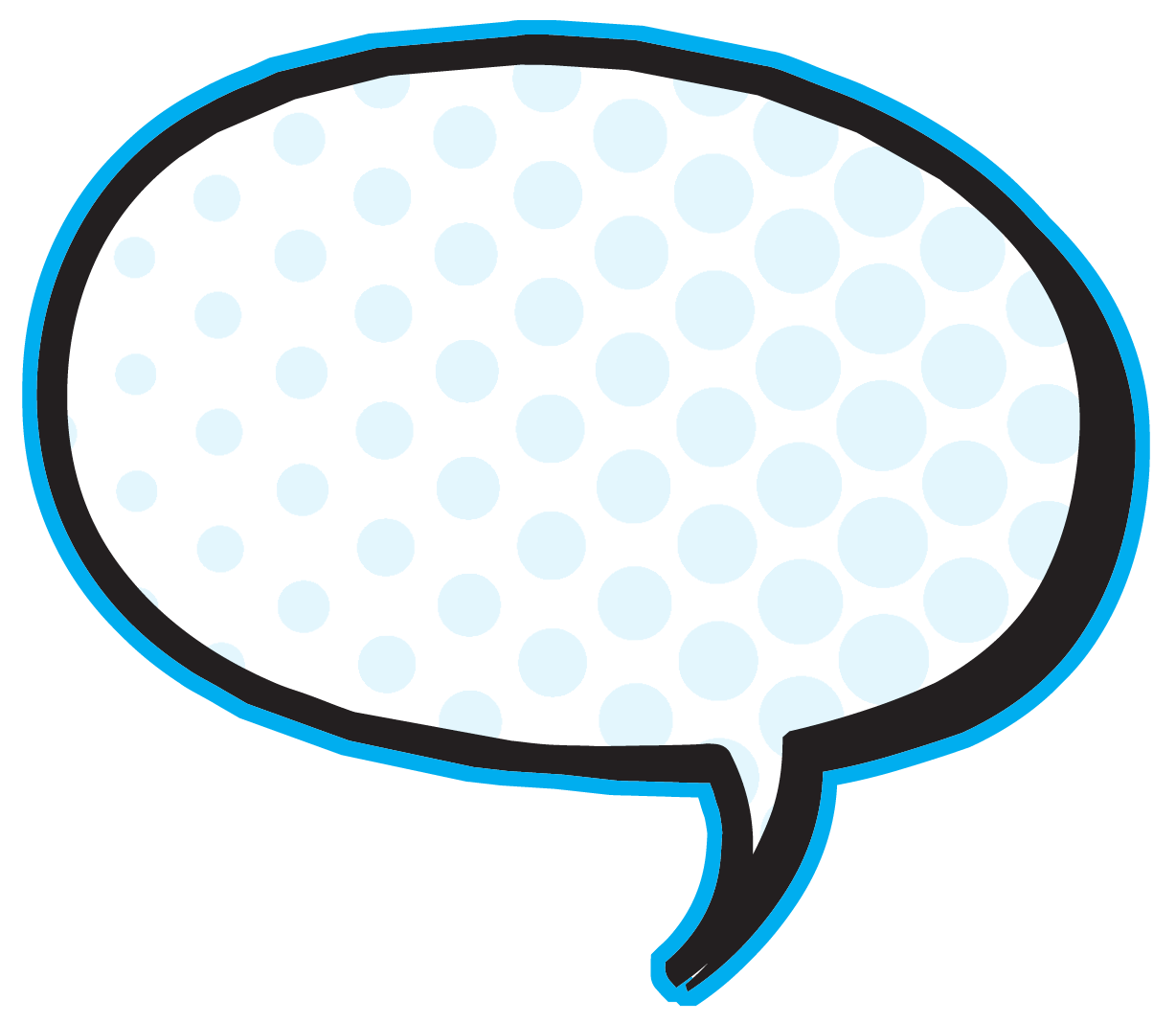 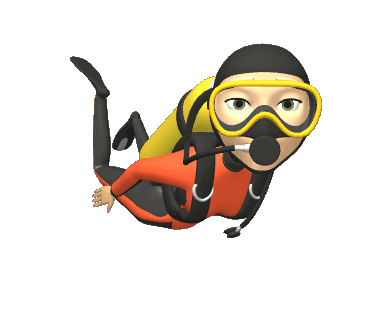 They are
 the “fish.”
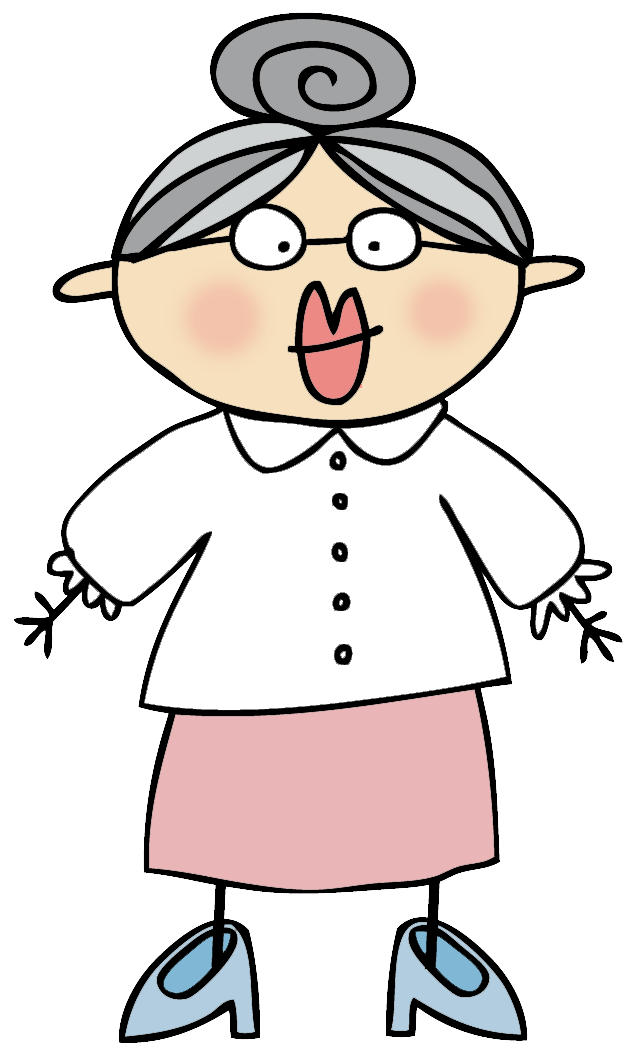 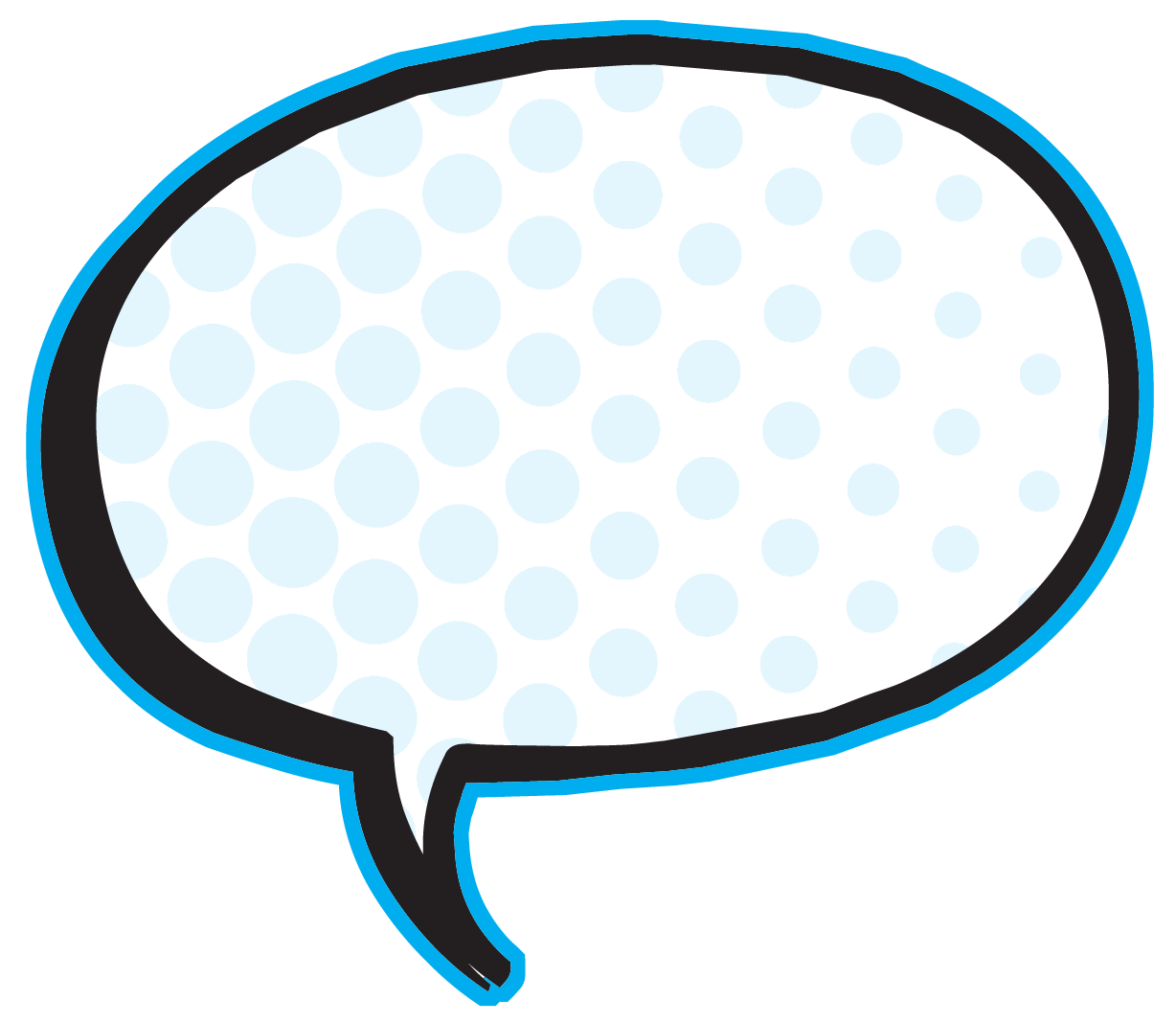 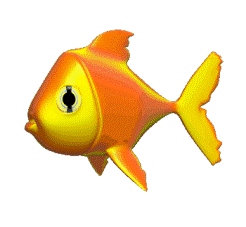 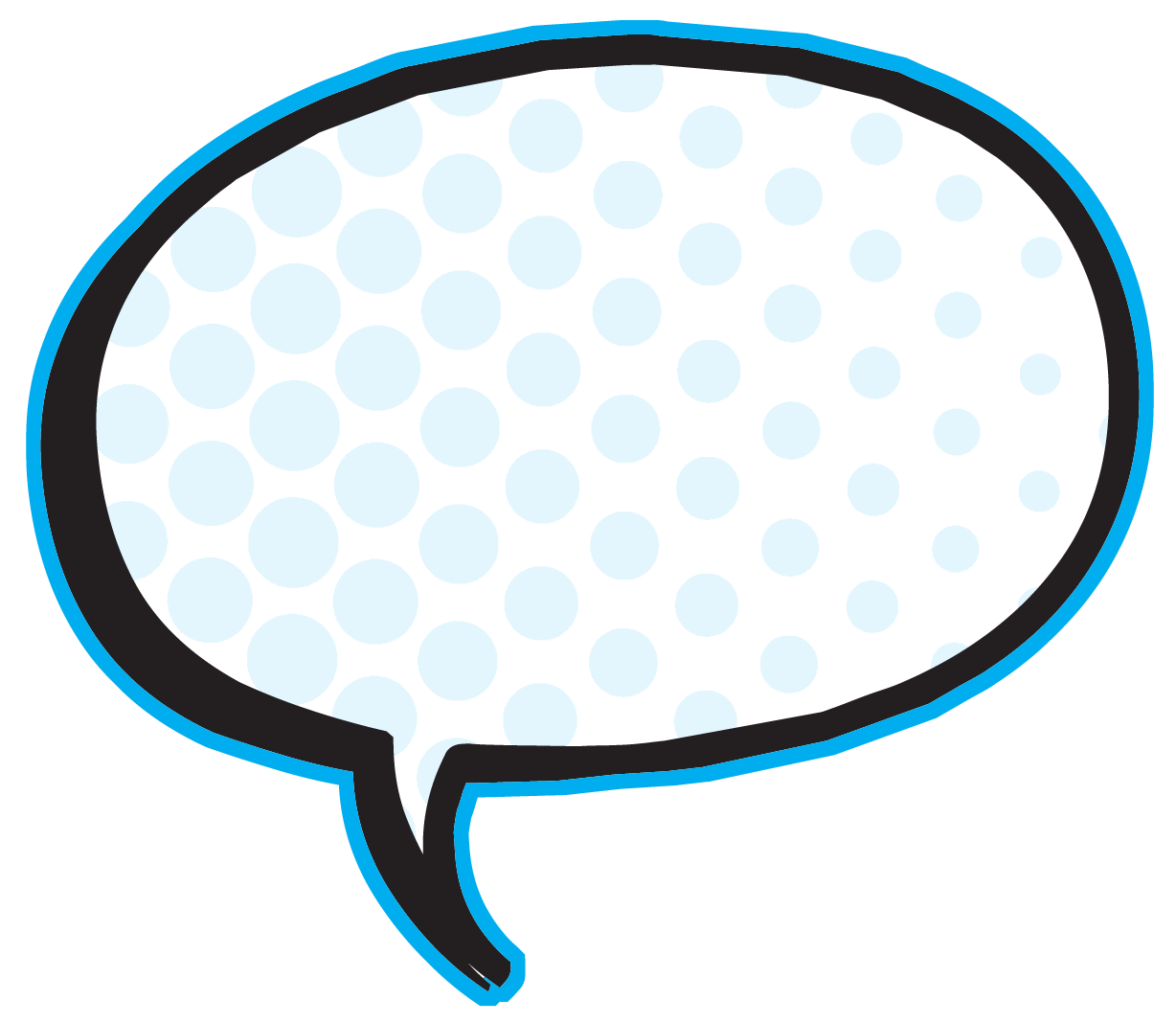 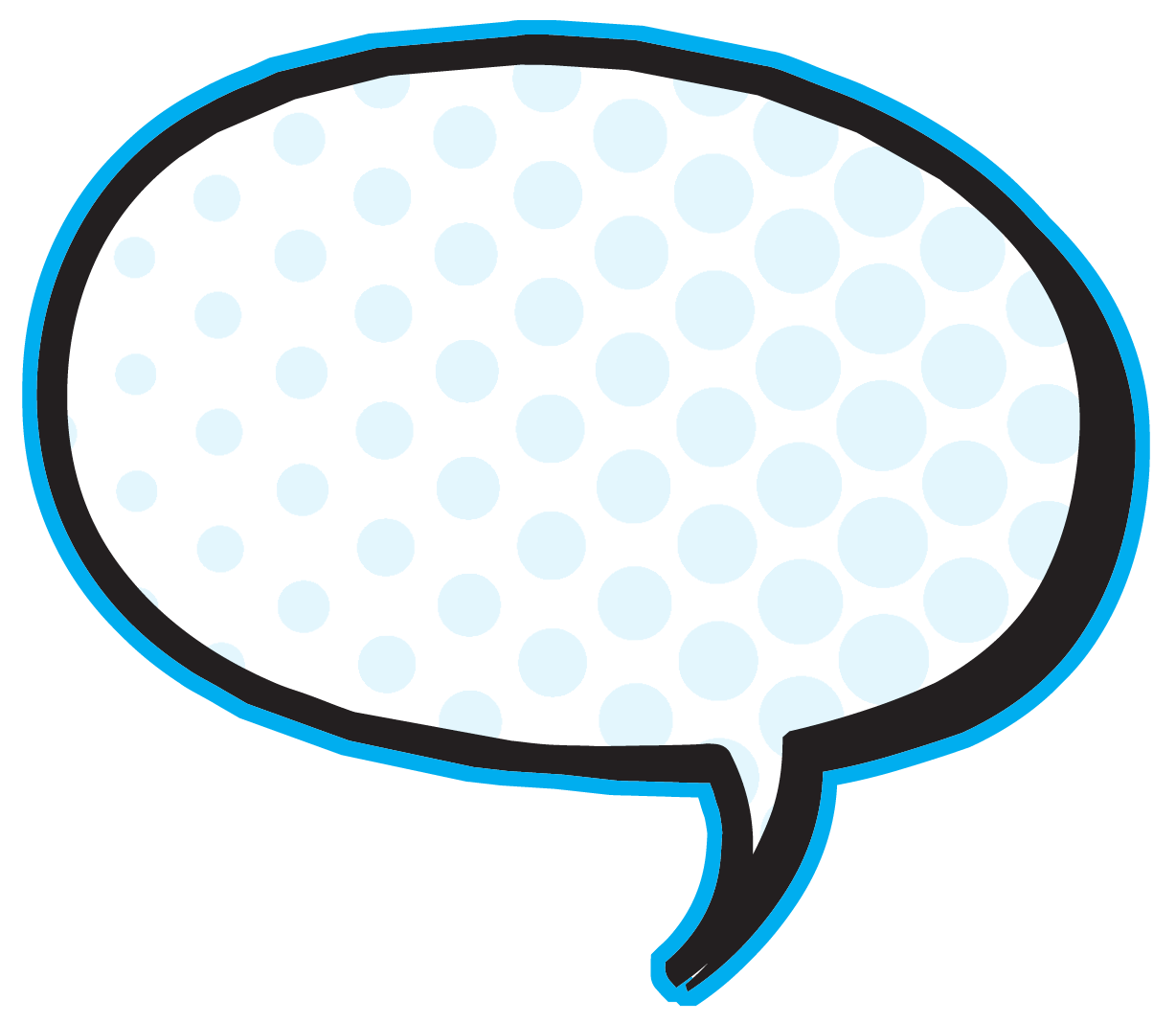 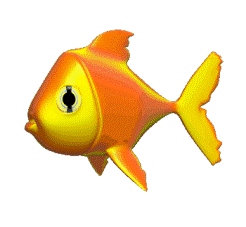 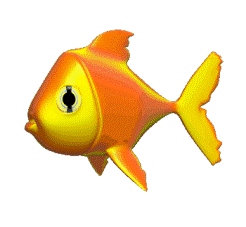 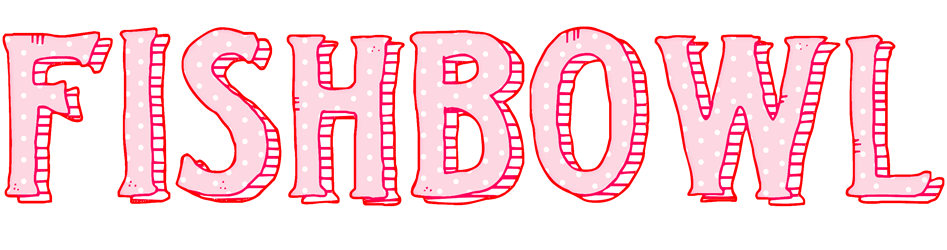 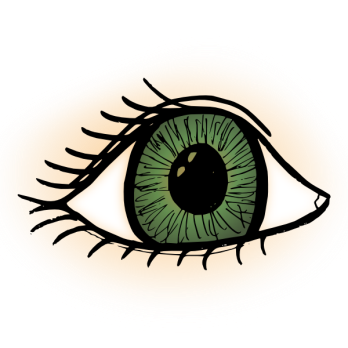 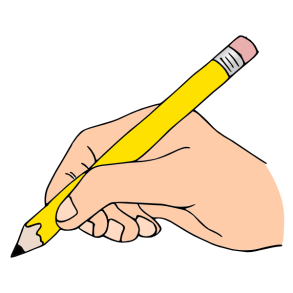 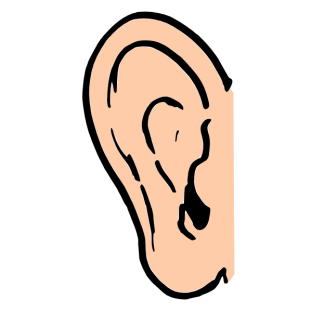 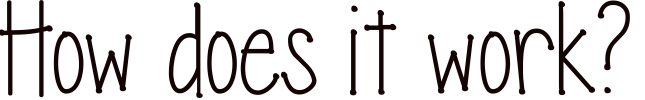 +
+
The outer circle is where the rest of the class is seated. With the selected text on their laps as well, these students serve as active listeners, observers, and note takers. These students do not talk, but can participate by “feeding a fish” a question or comment written on a  sticky note.
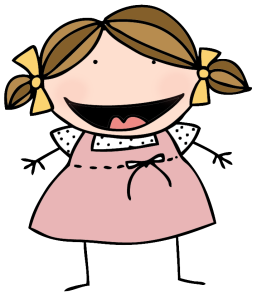 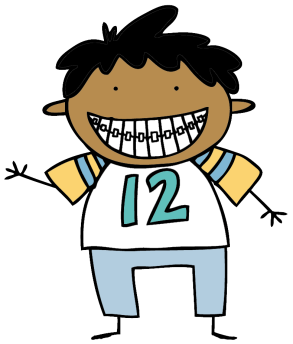 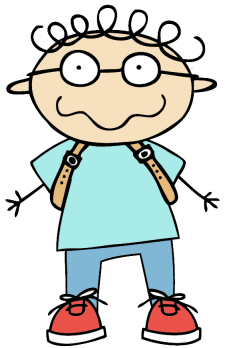 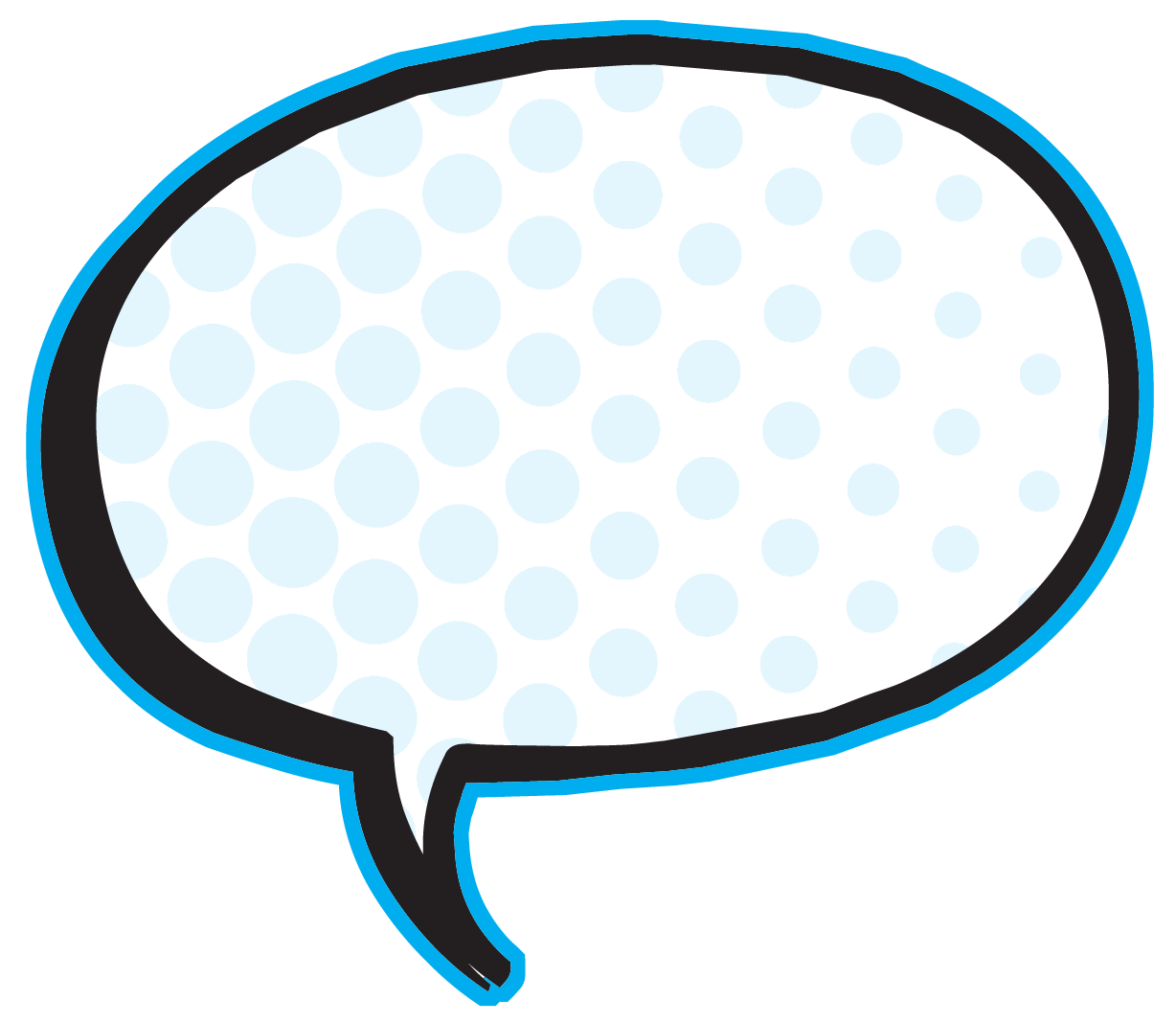 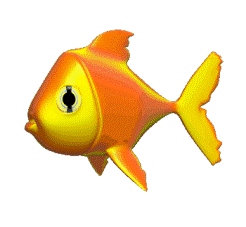 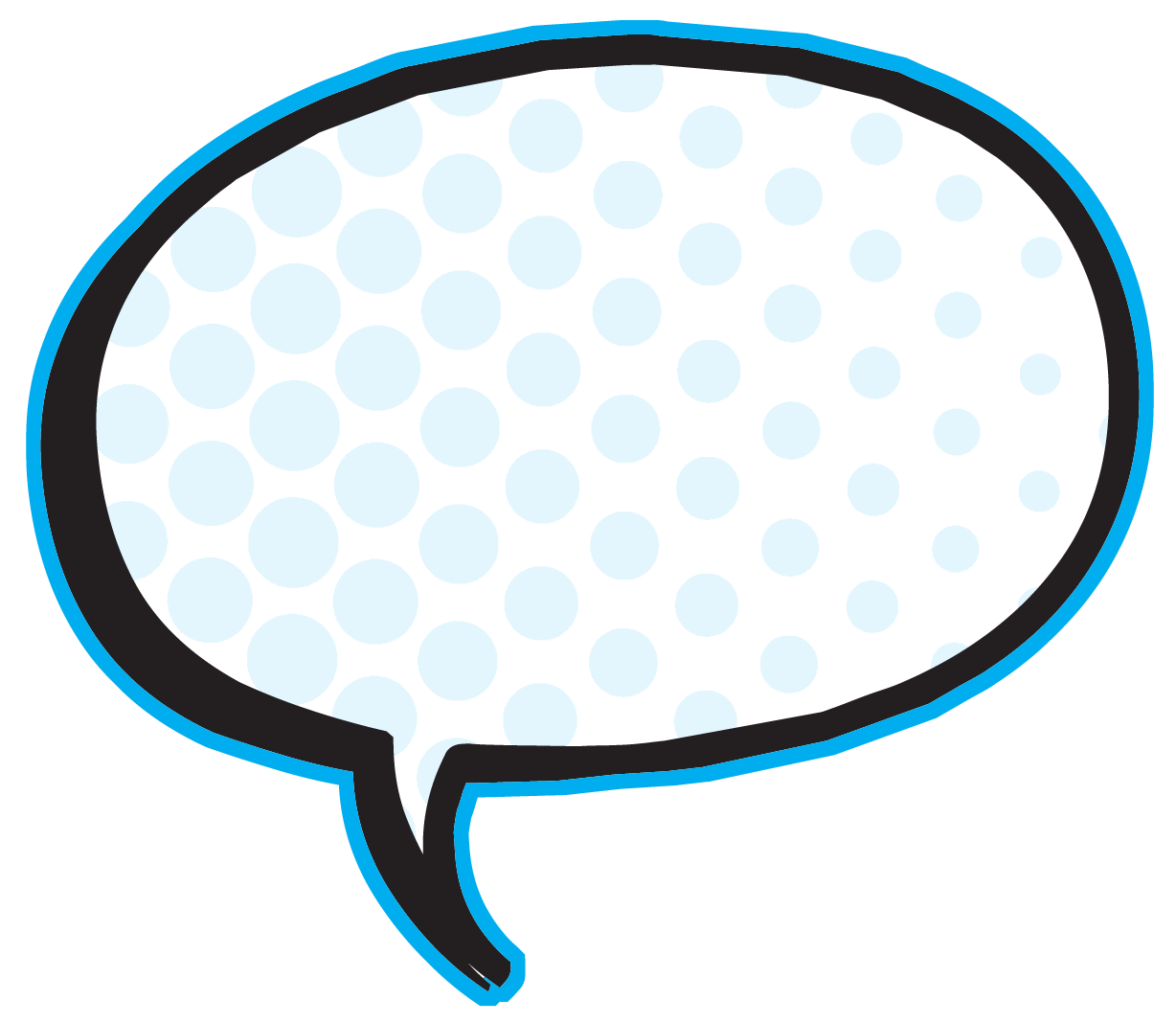 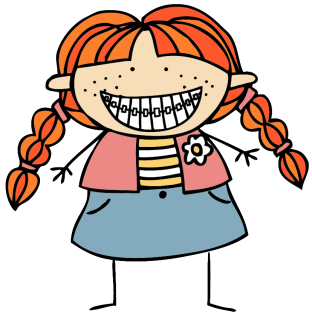 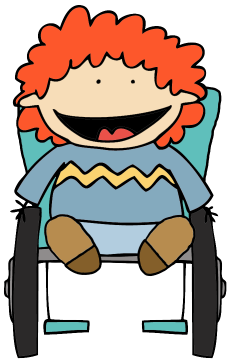 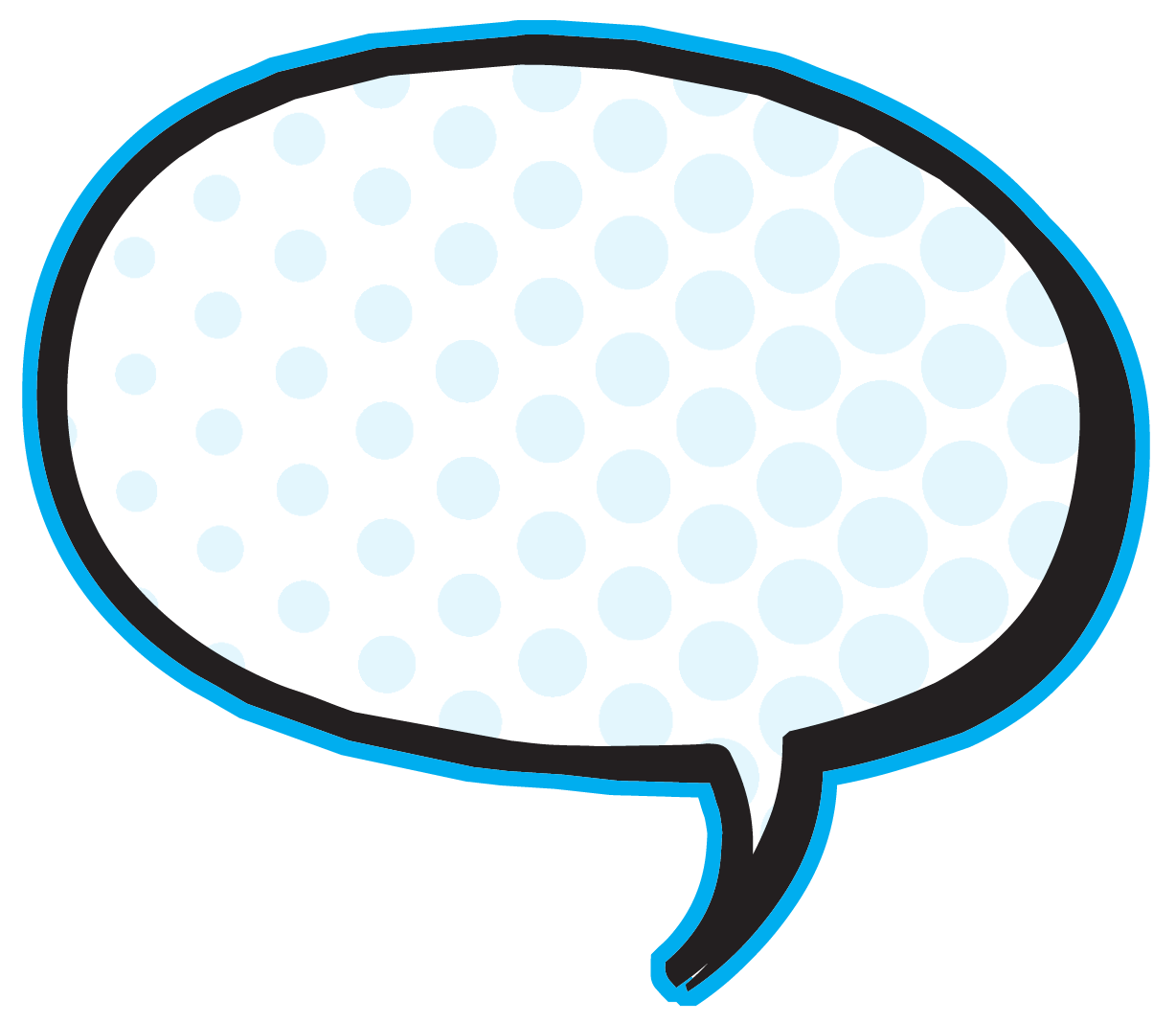 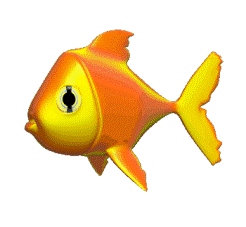 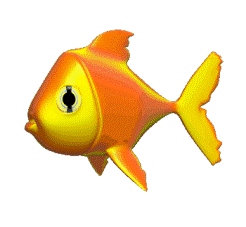 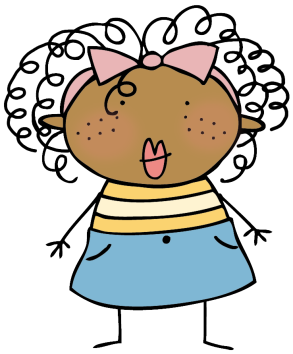 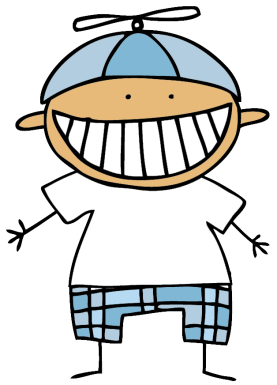 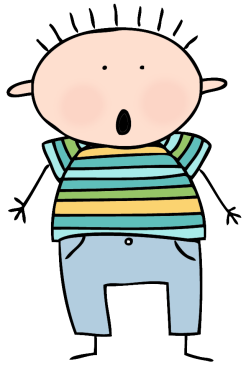 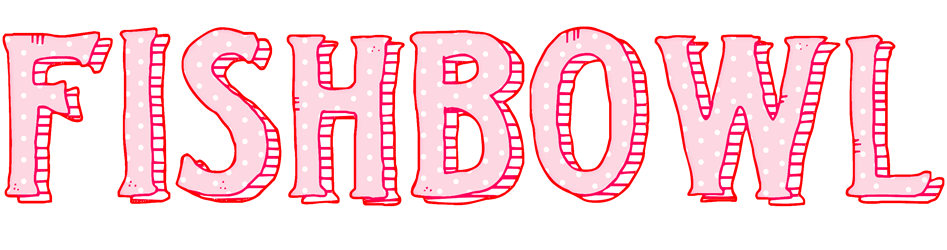 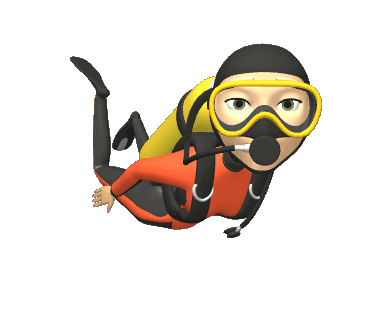 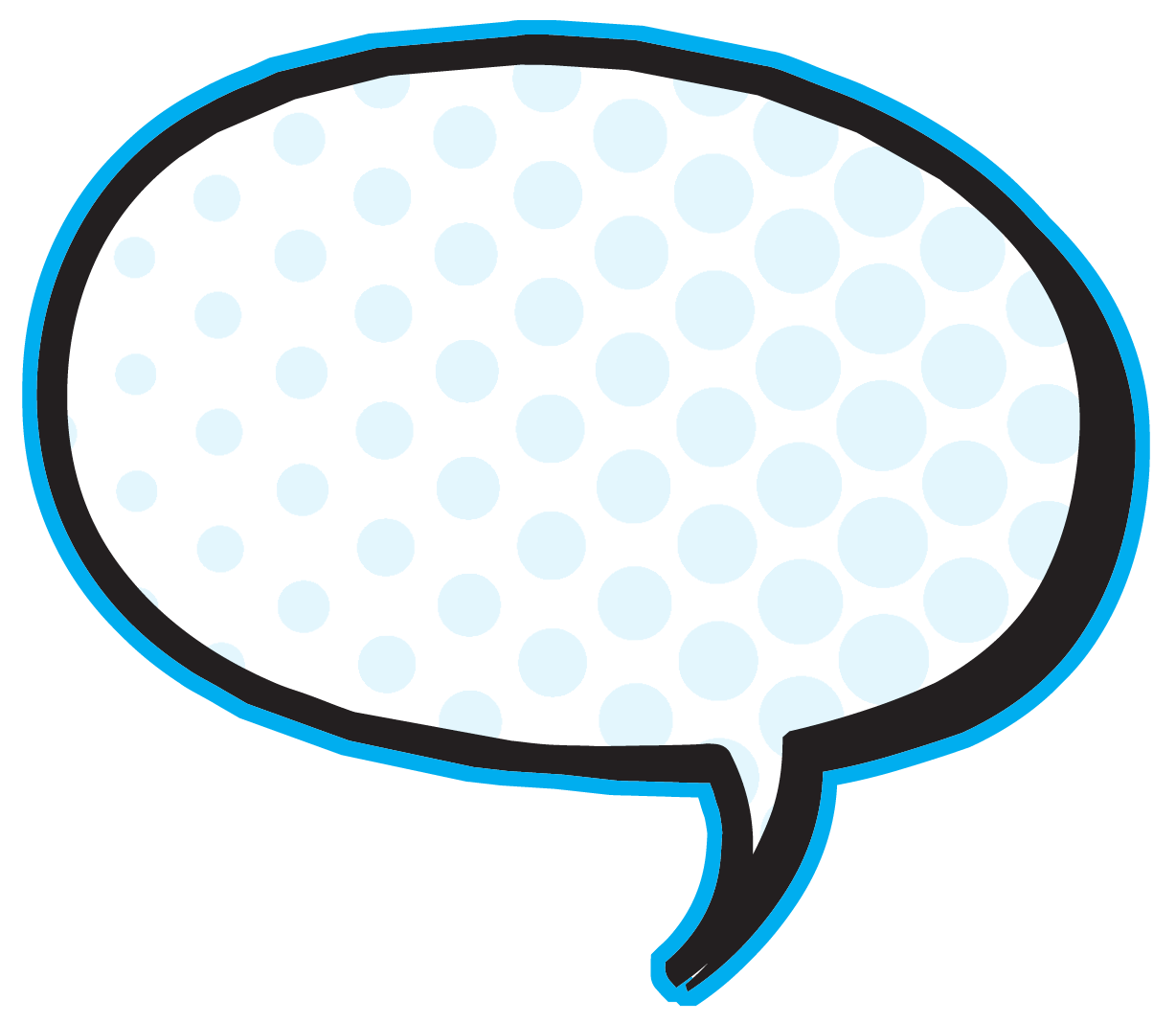 The rest of the 
class is the “fishbowl.”
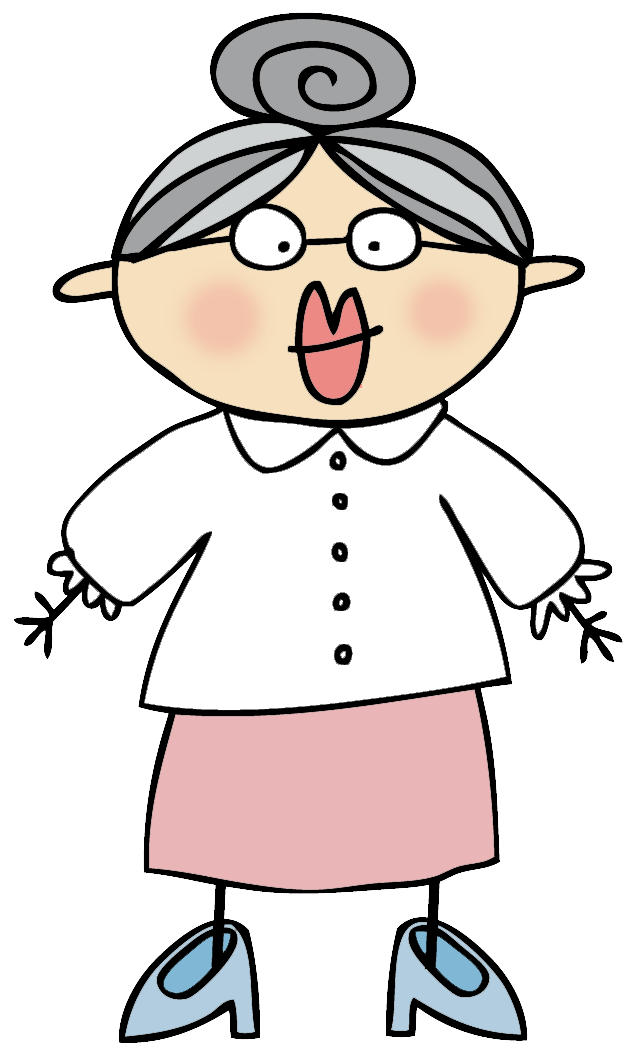 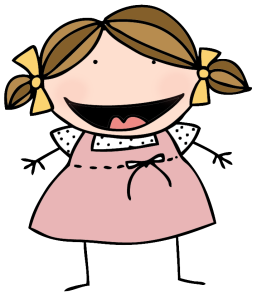 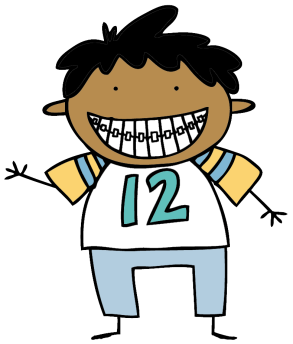 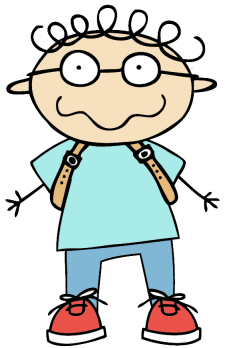 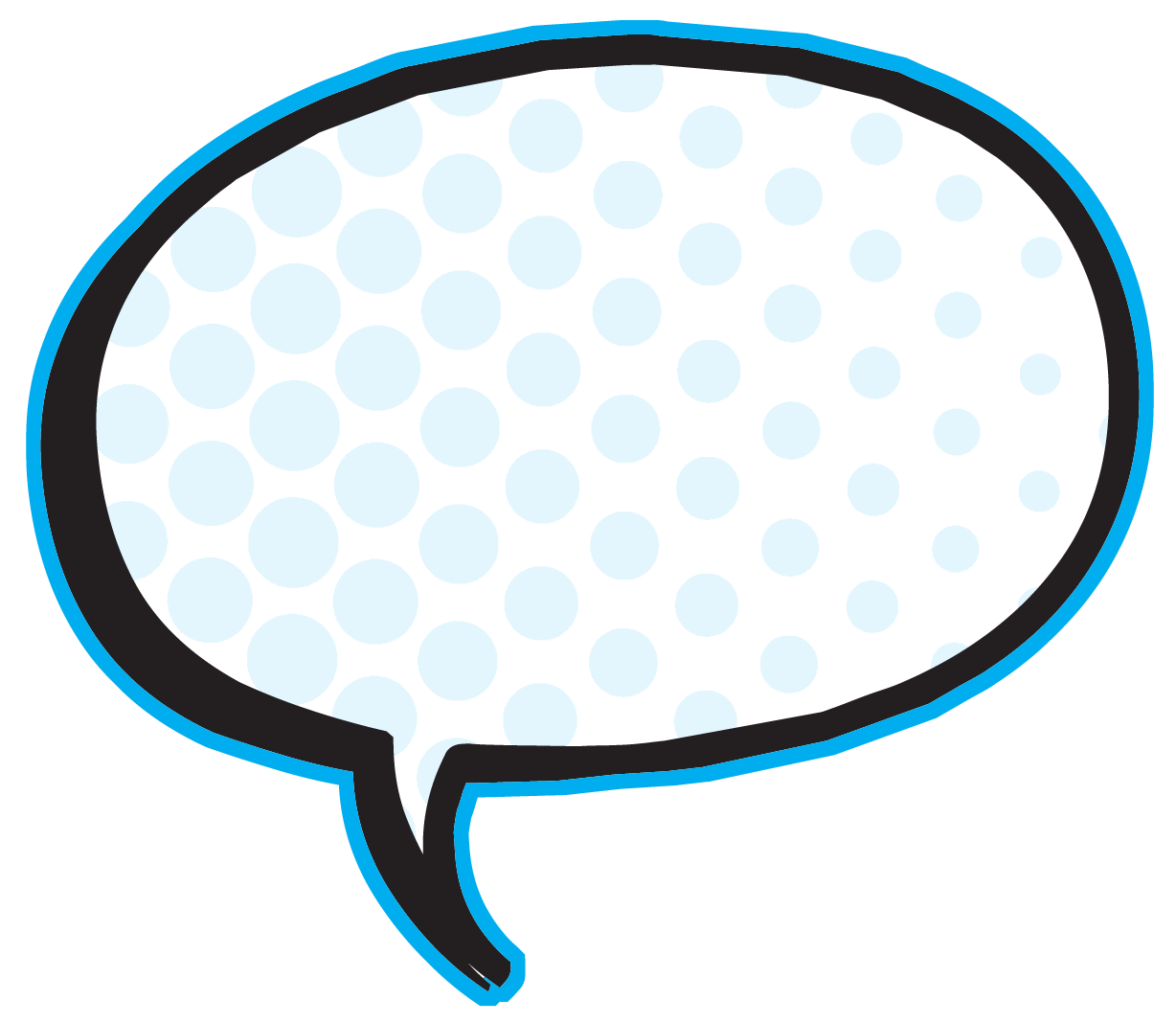 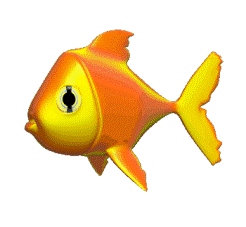 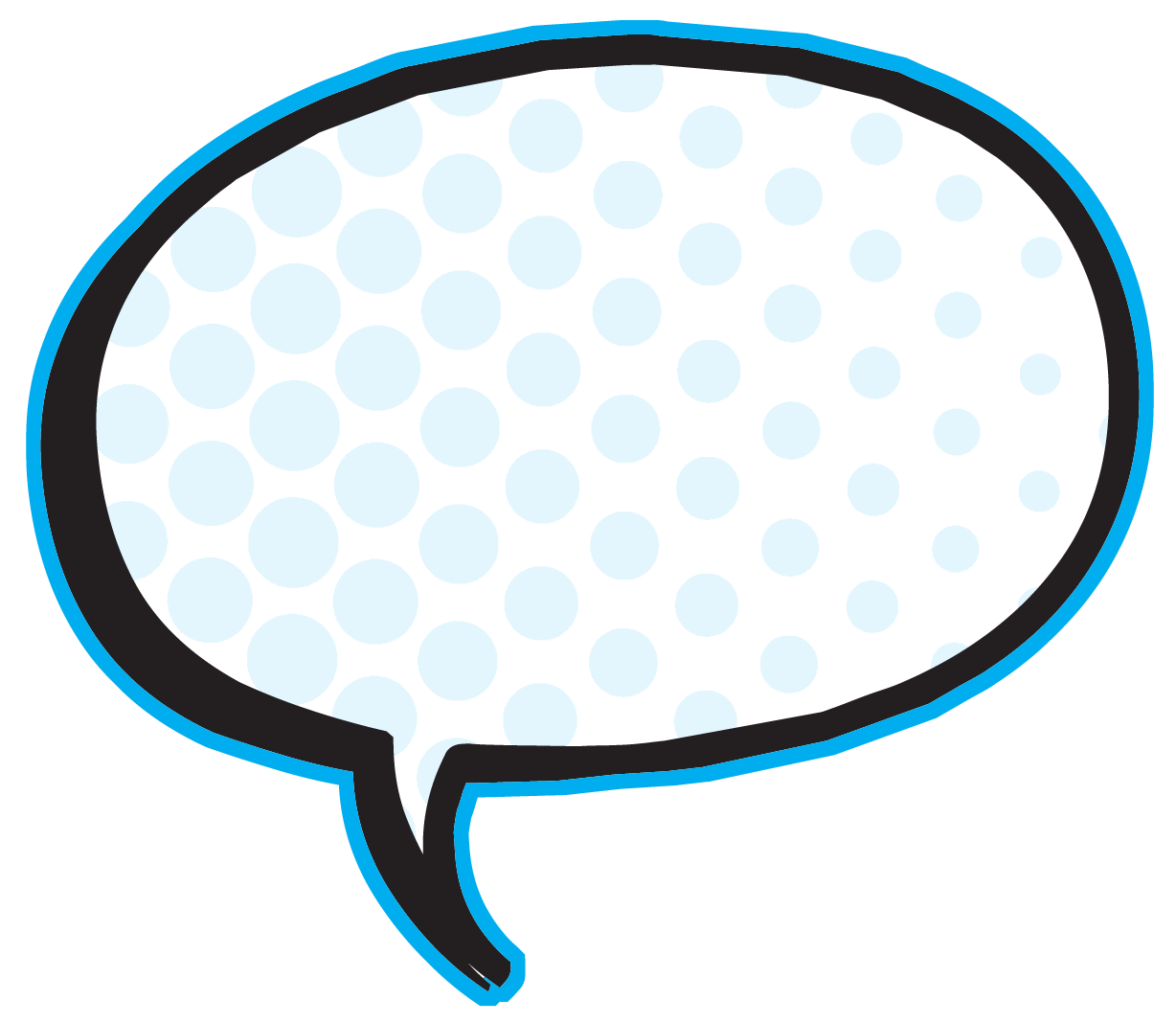 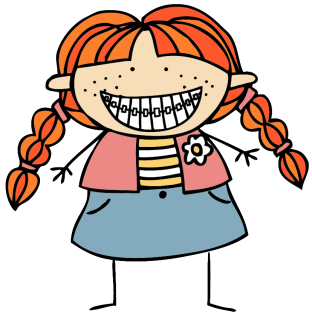 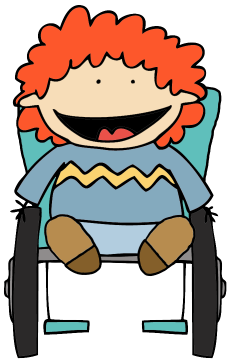 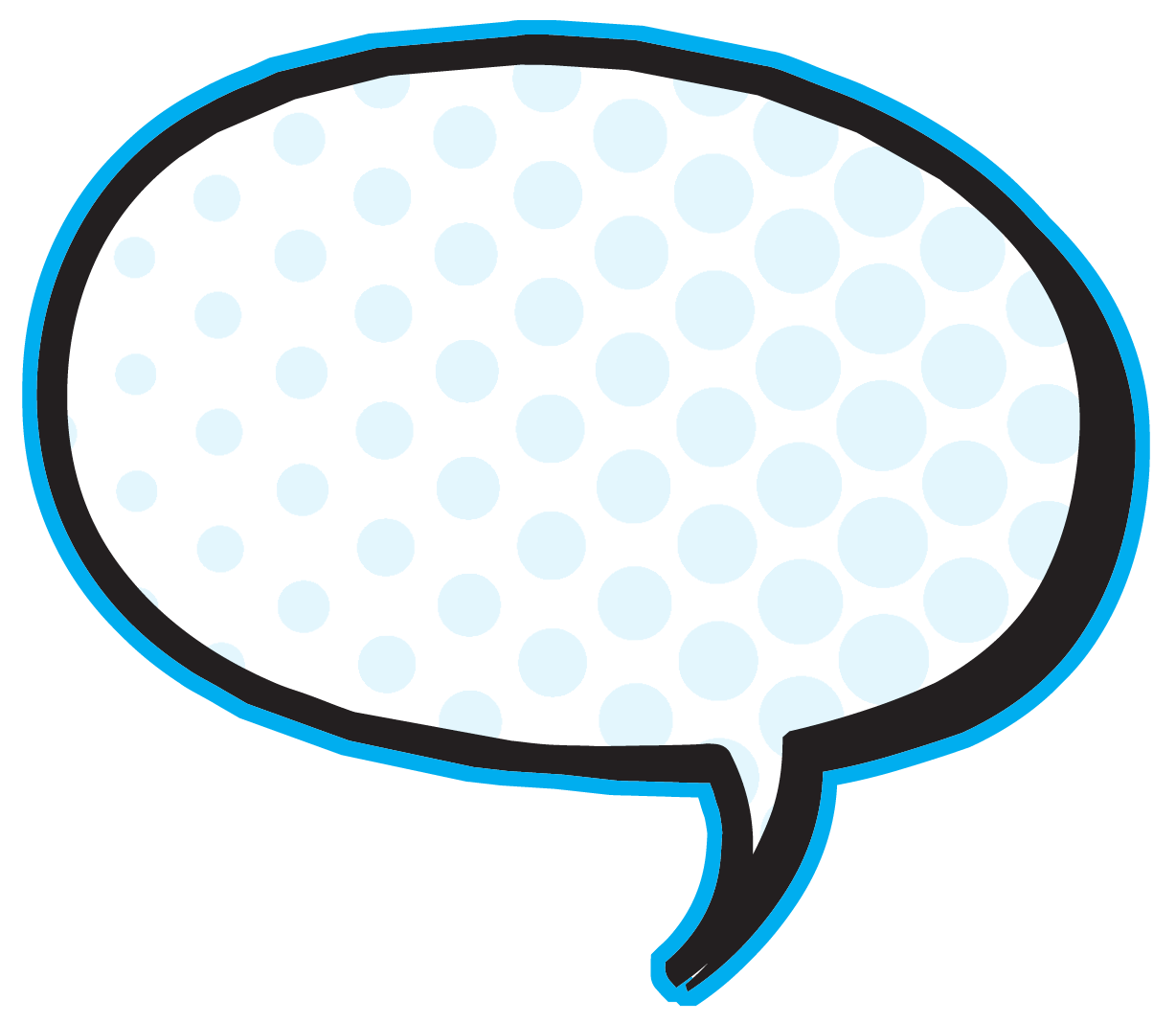 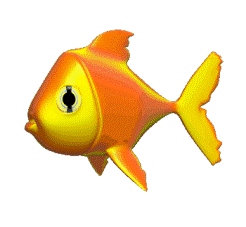 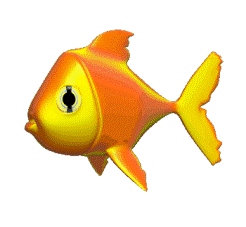 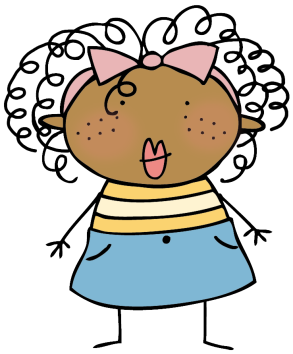 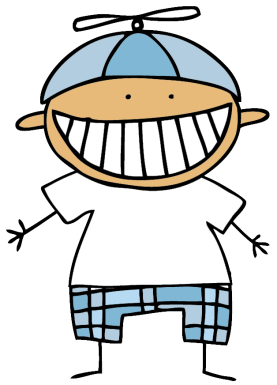 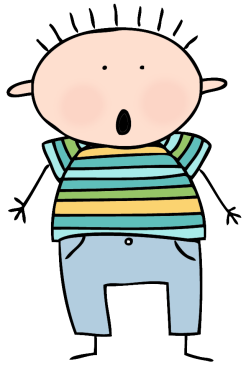 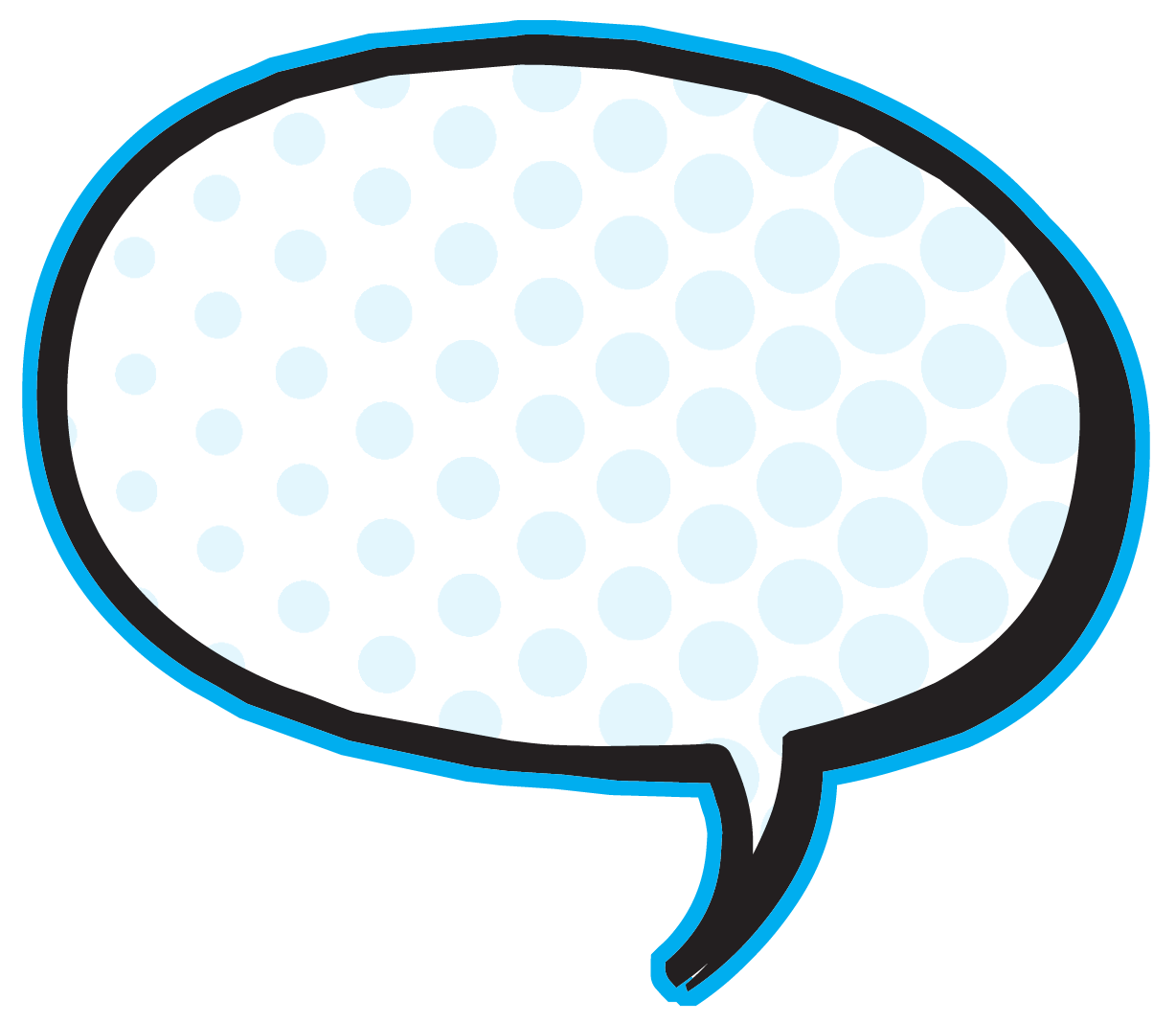 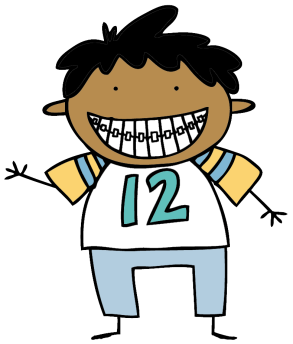 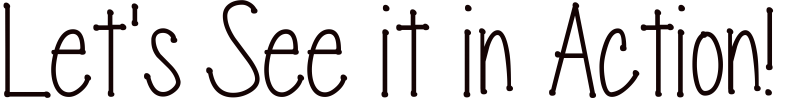 What am I doing?
I monitor the class discussion, keeping the conversation rooted in the text.
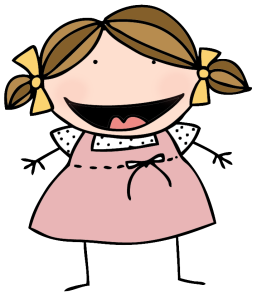 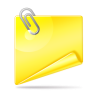 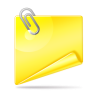 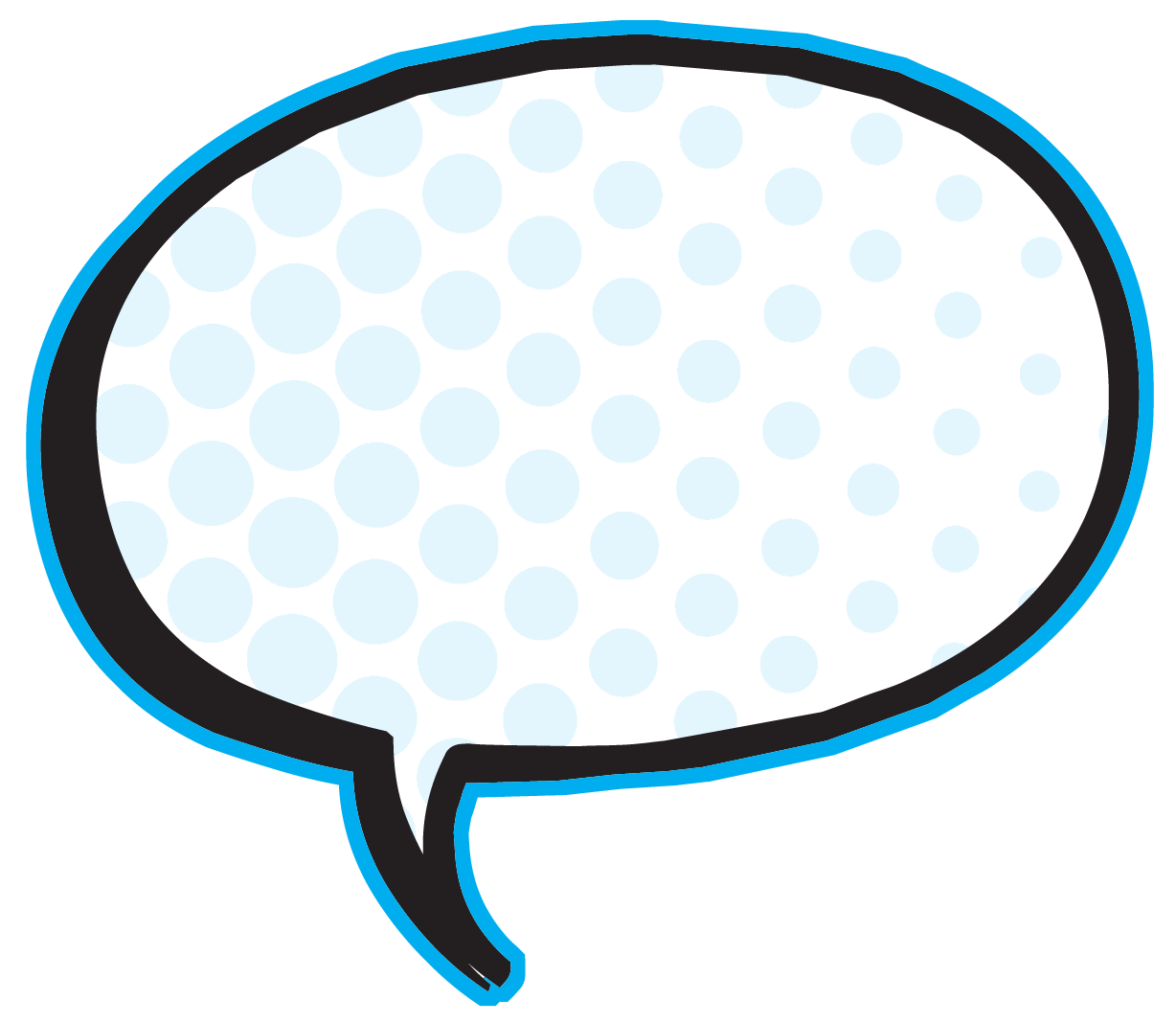 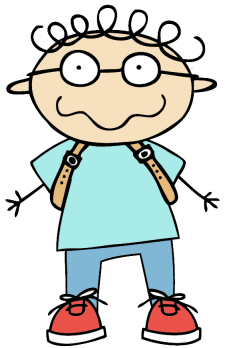 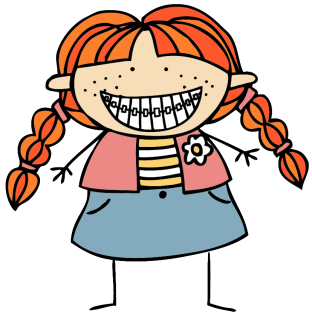 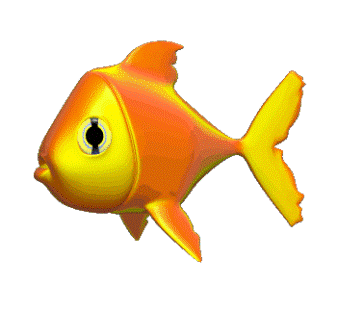 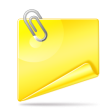 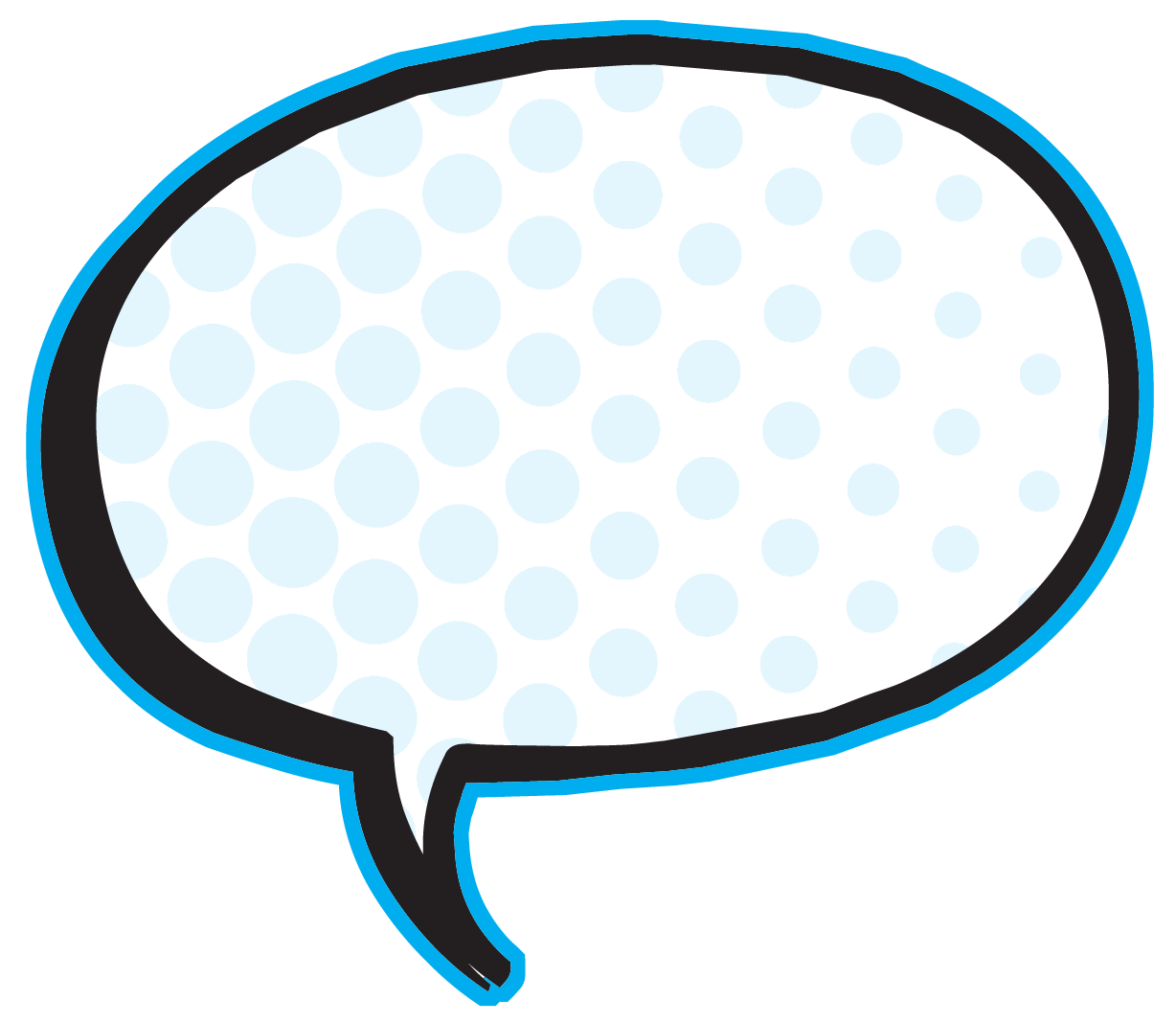 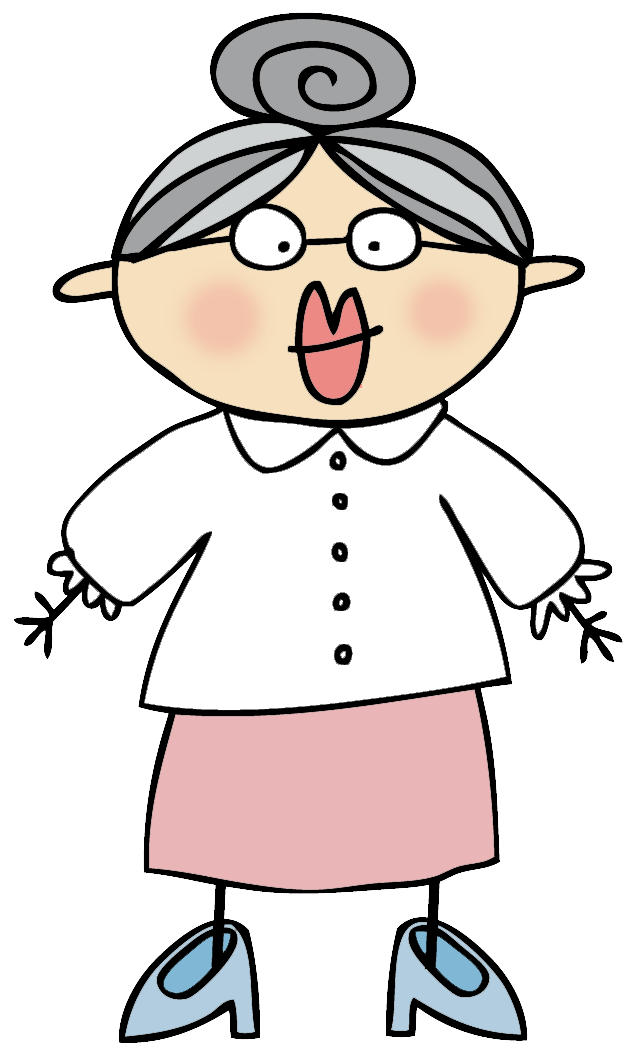 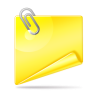 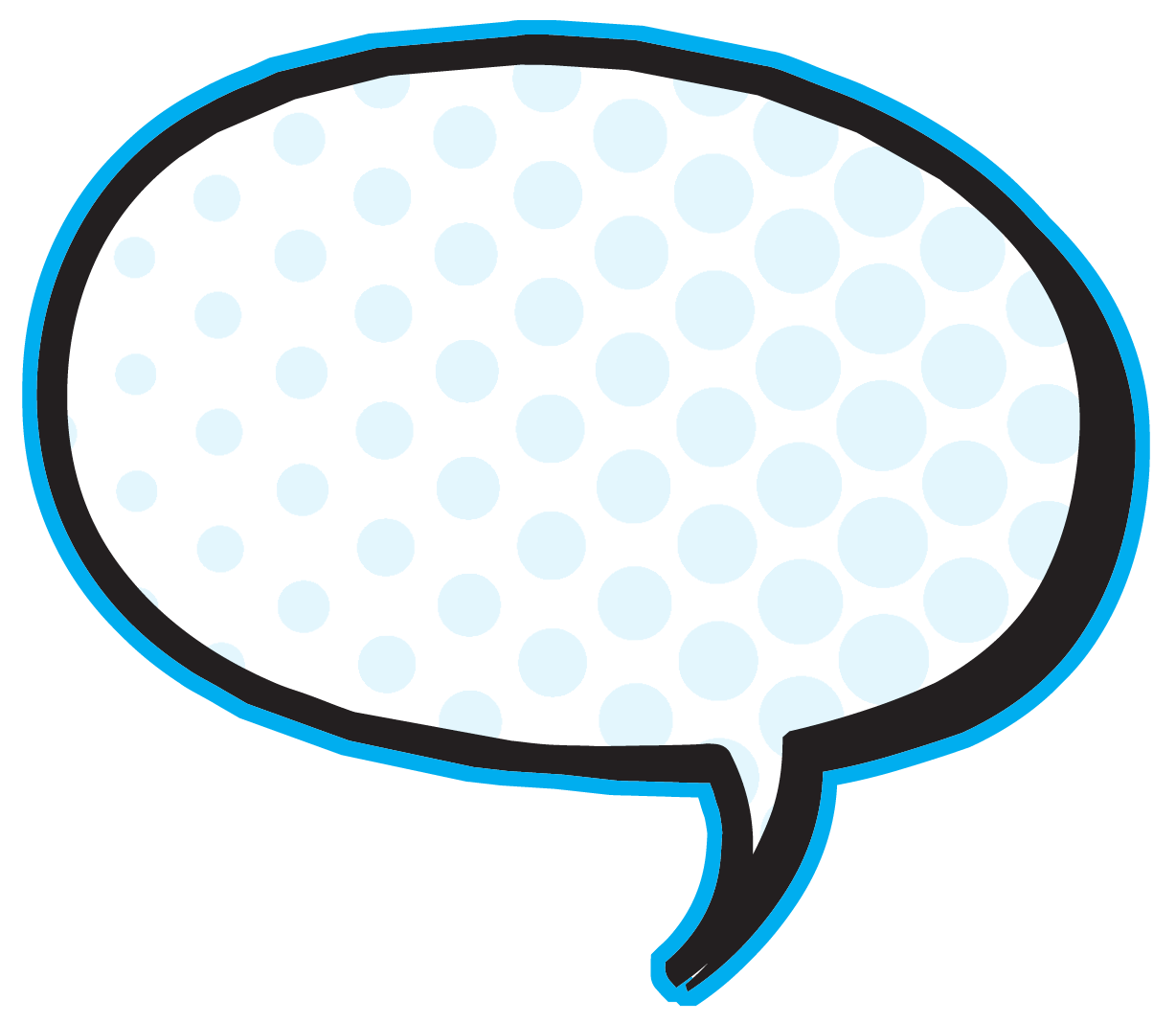 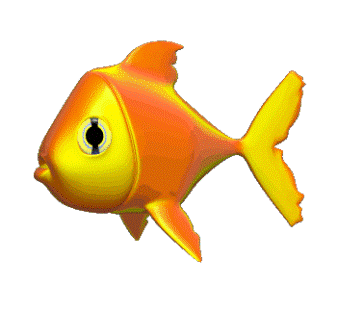 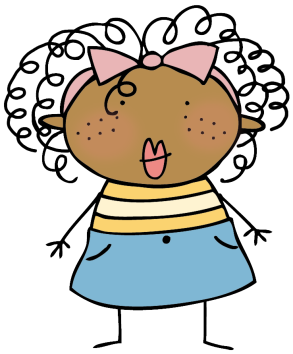 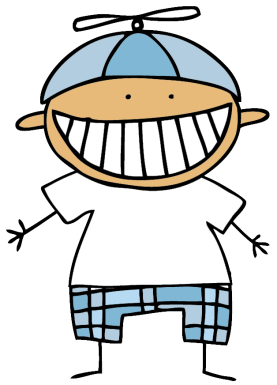 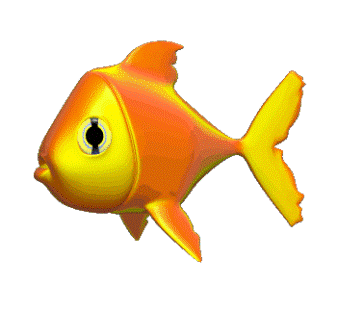 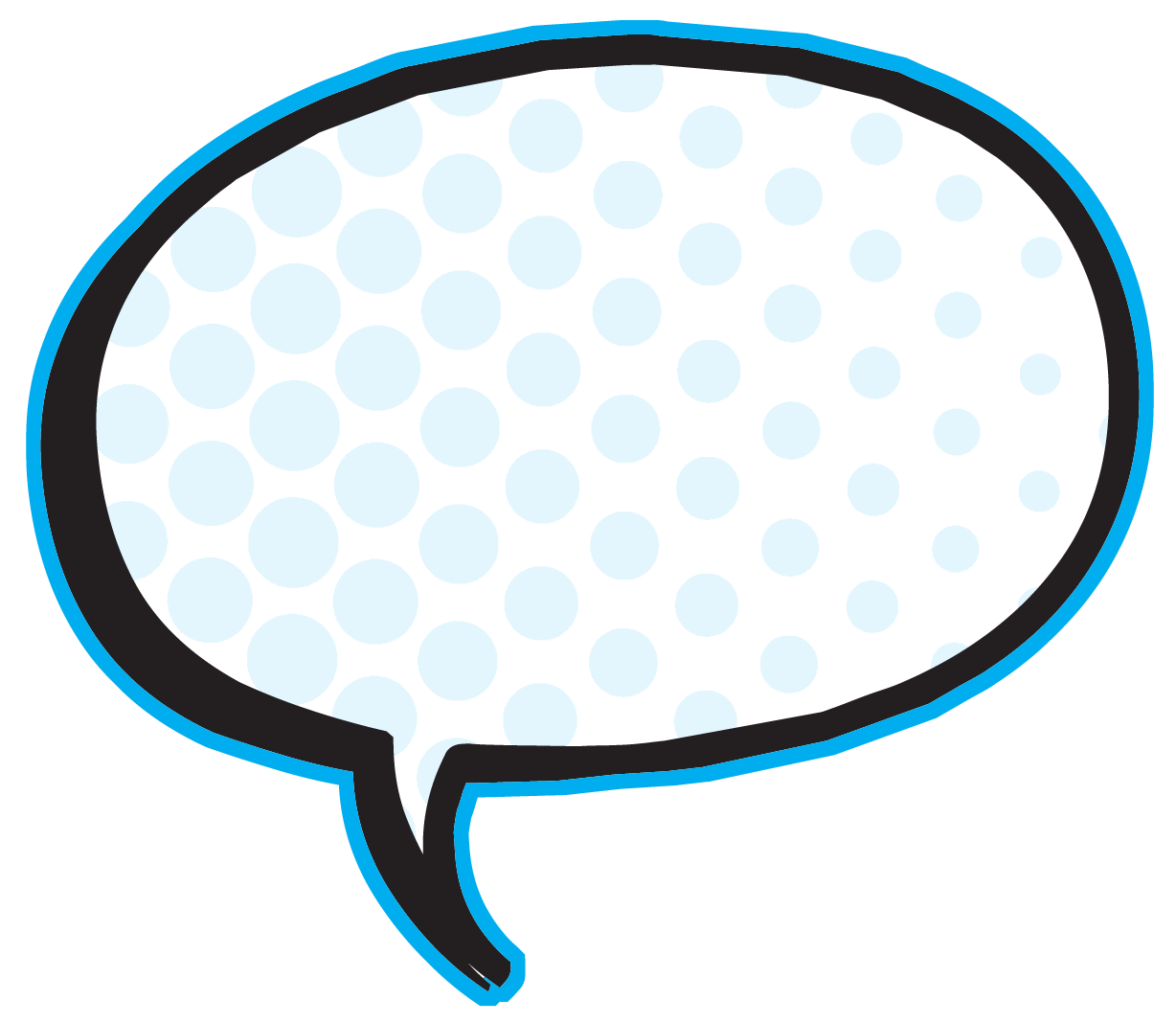 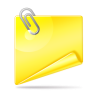 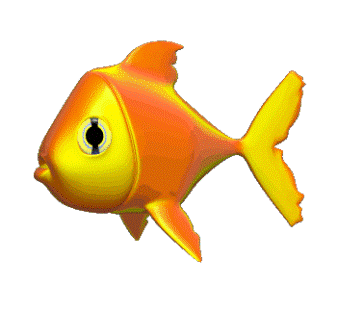 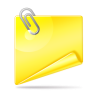 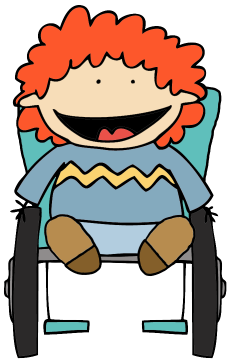 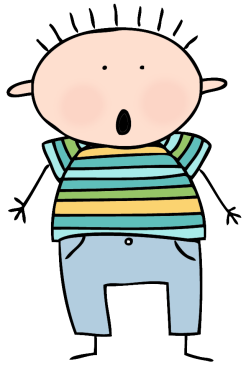 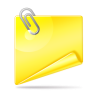 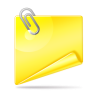 [Speaker Notes: /
/101014
0000]
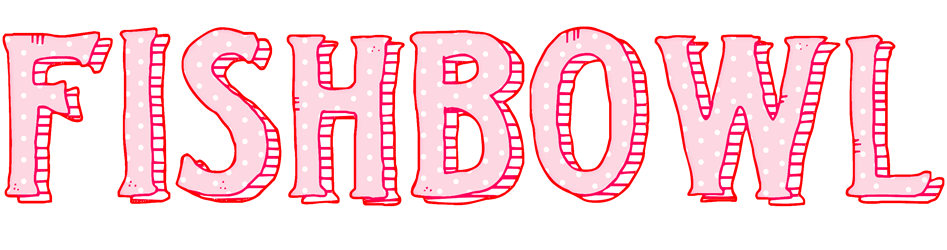 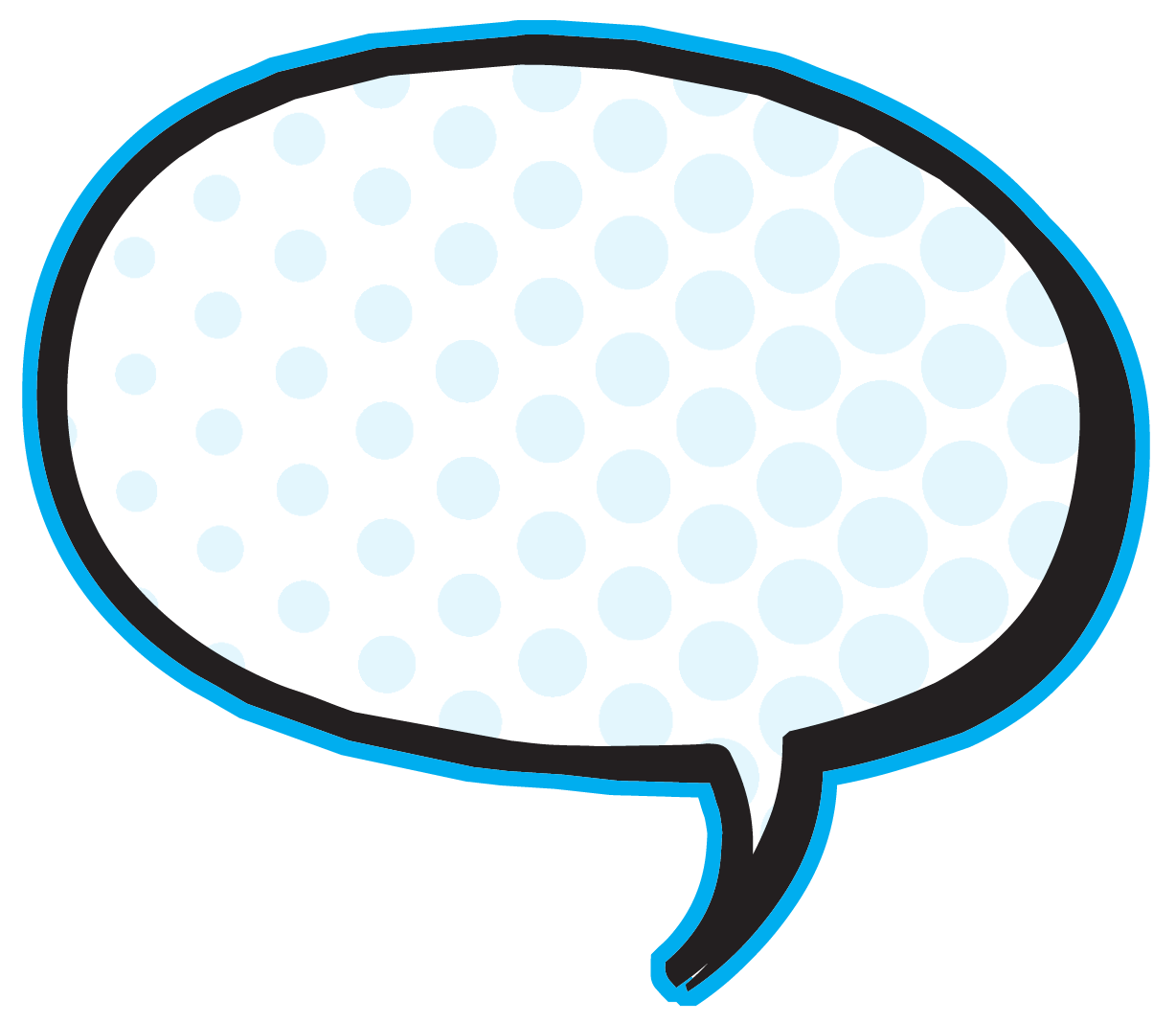 Switch roles periodically to let others talk.
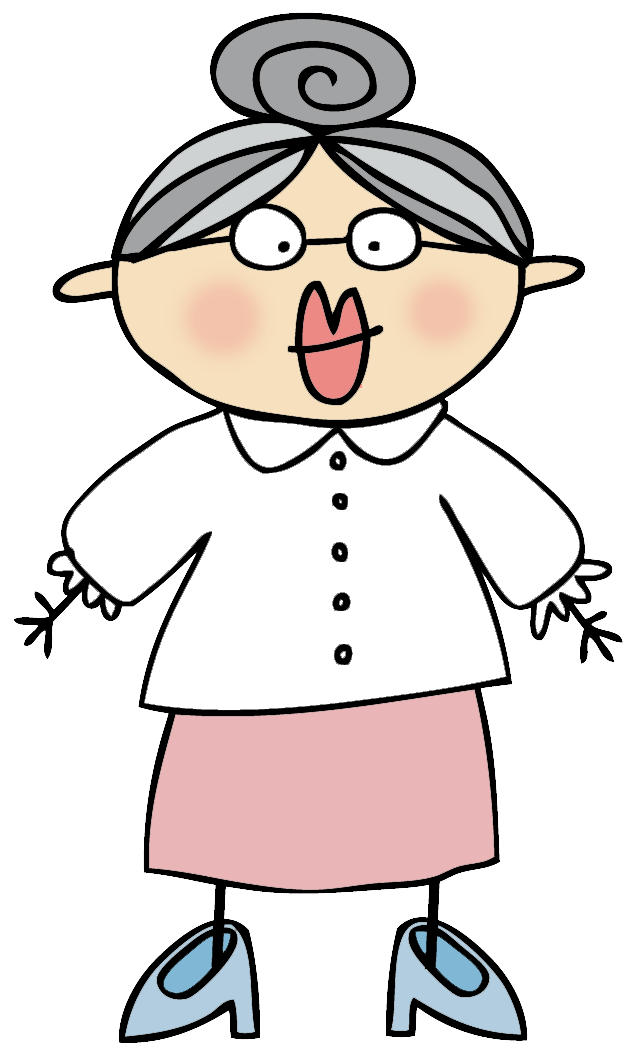 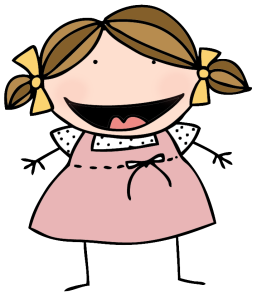 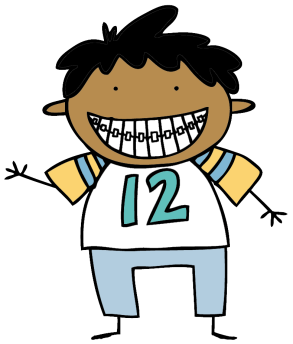 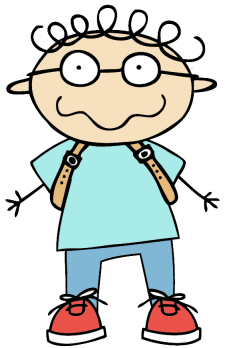 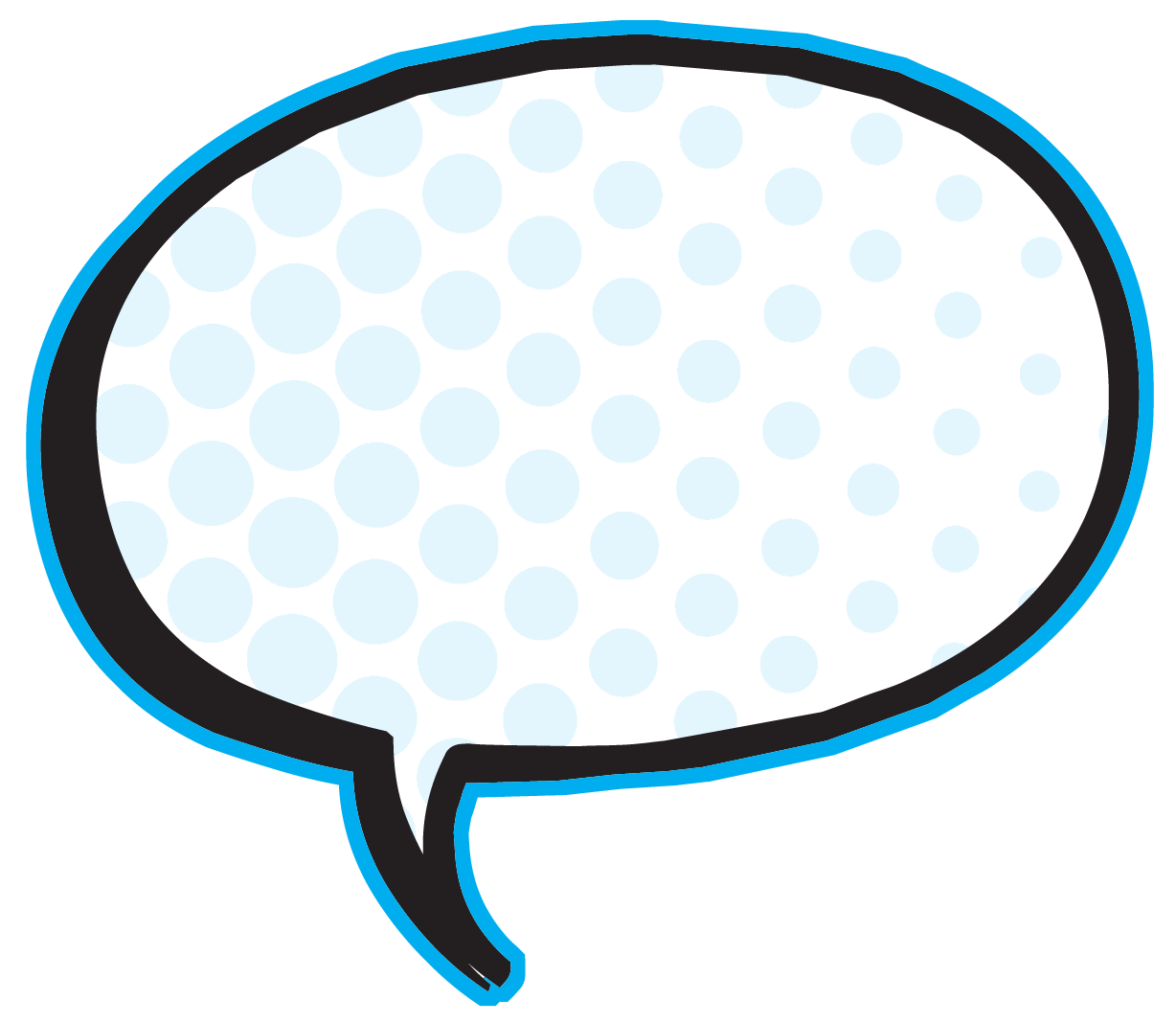 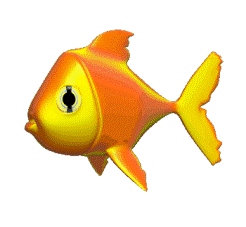 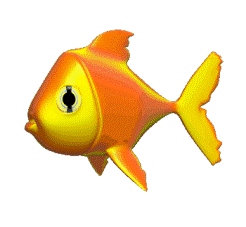 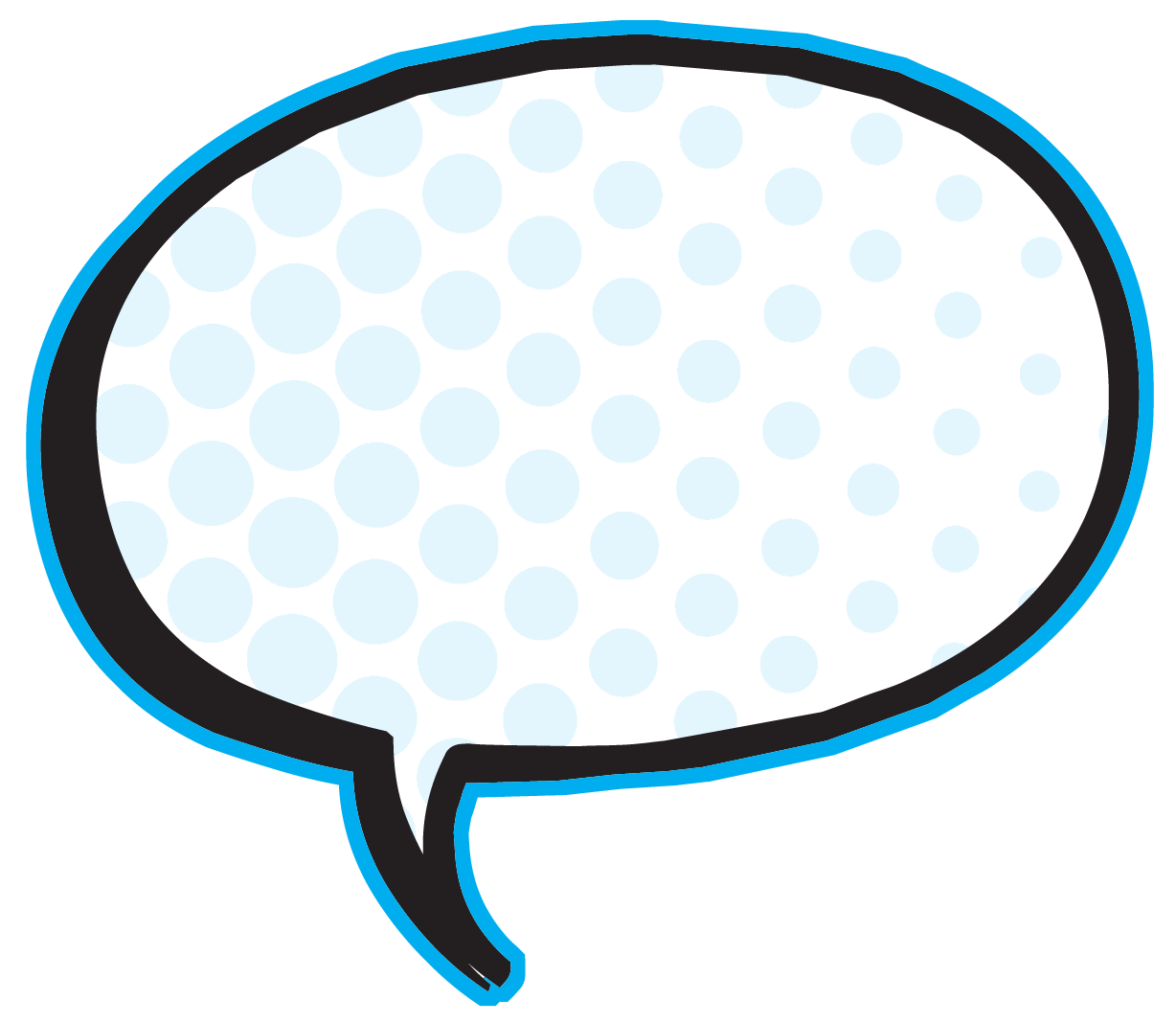 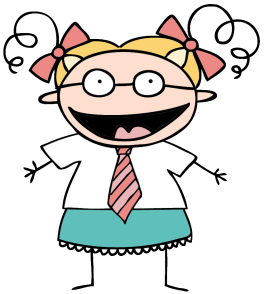 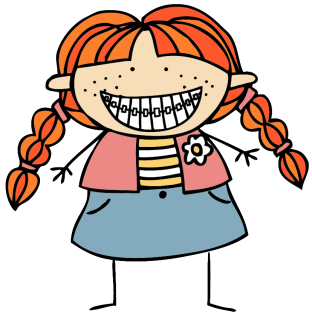 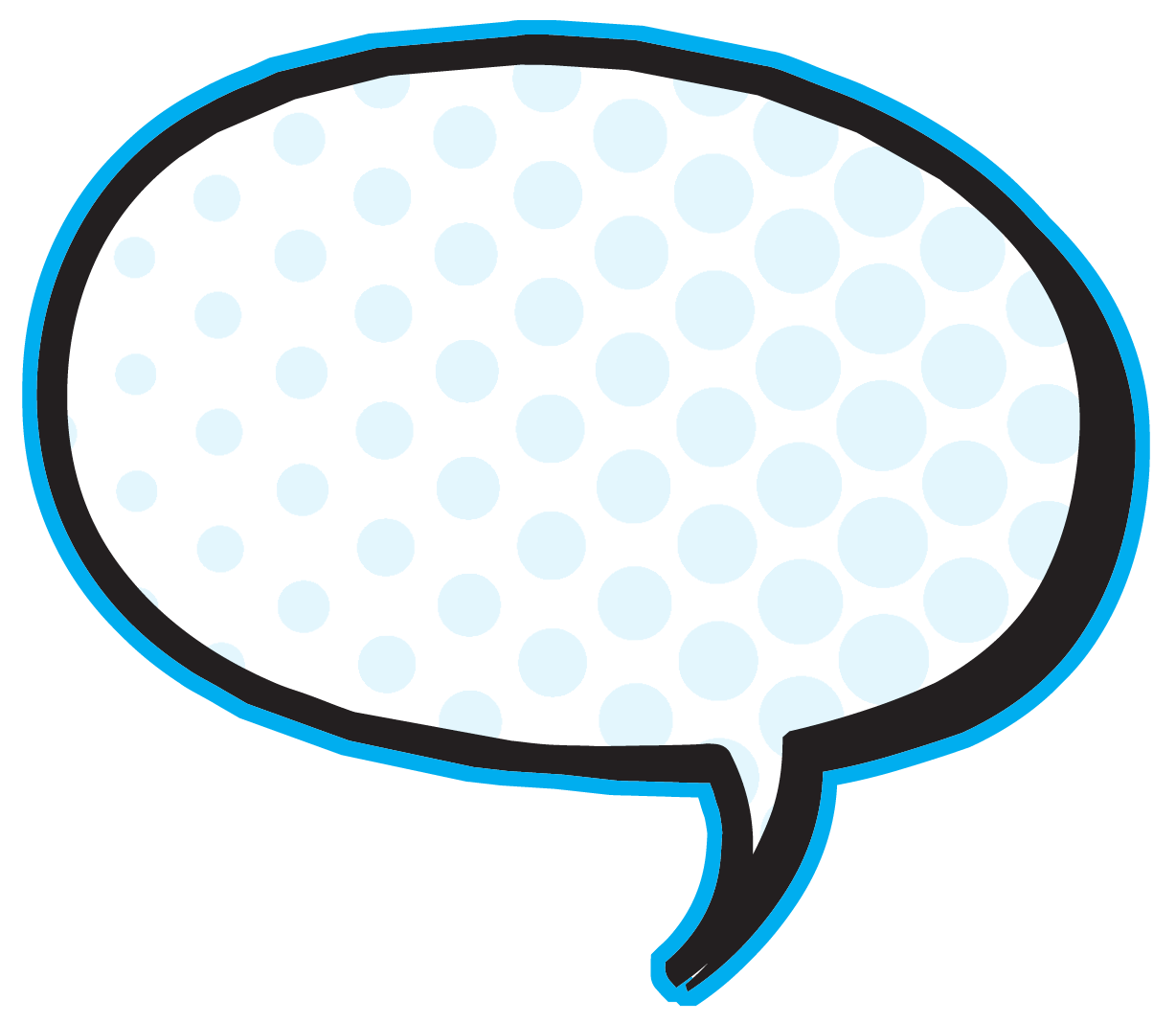 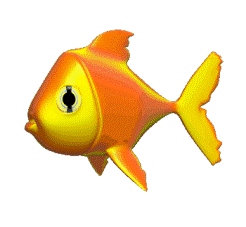 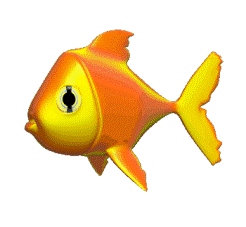 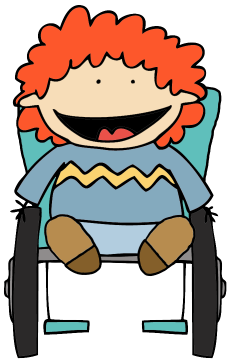 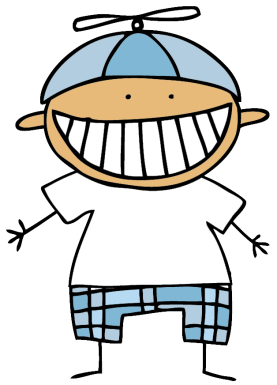 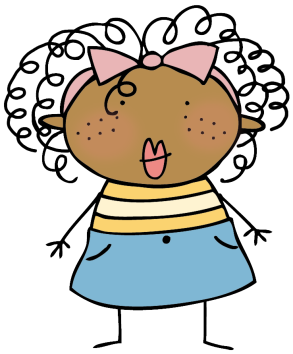 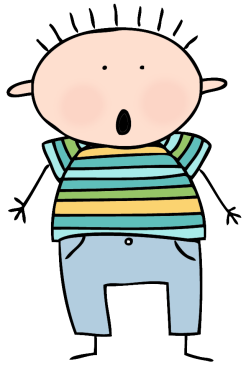 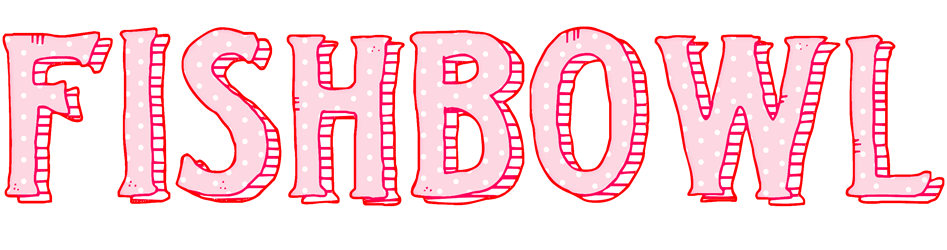 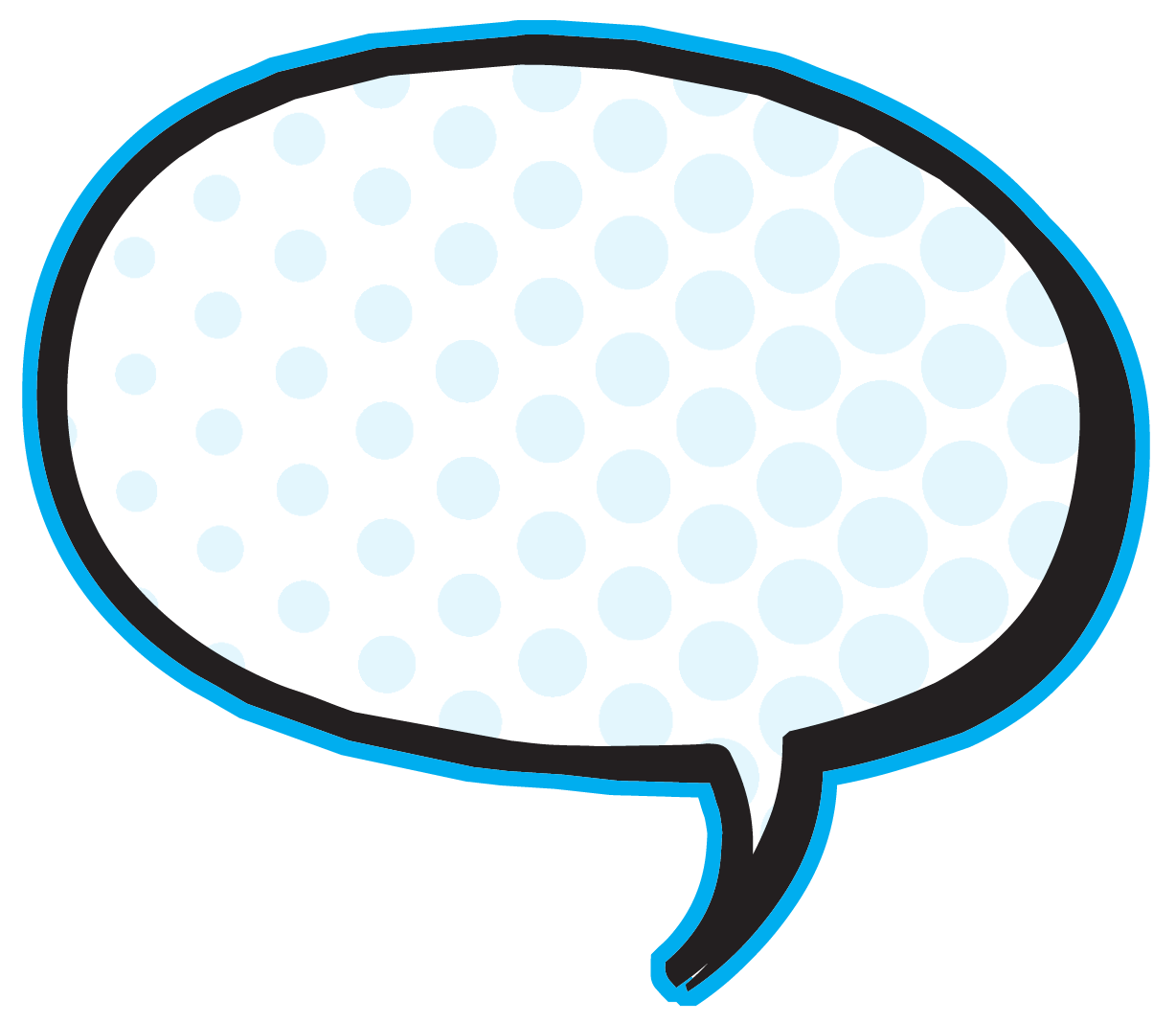 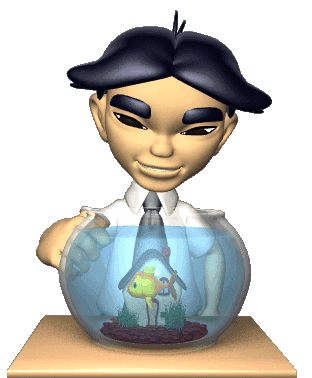 Now it’s
your turn!
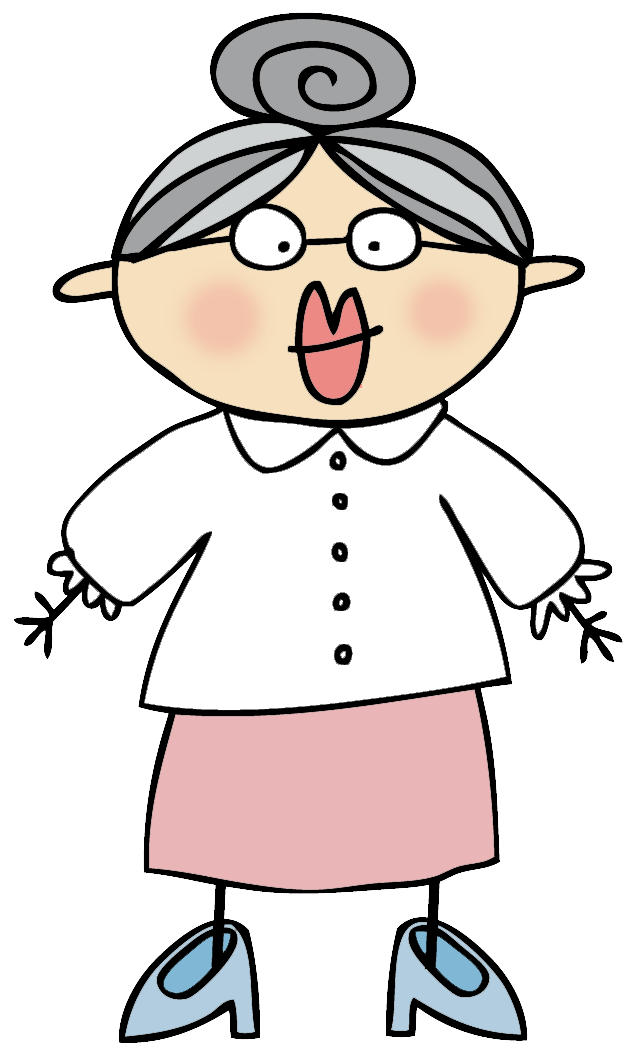